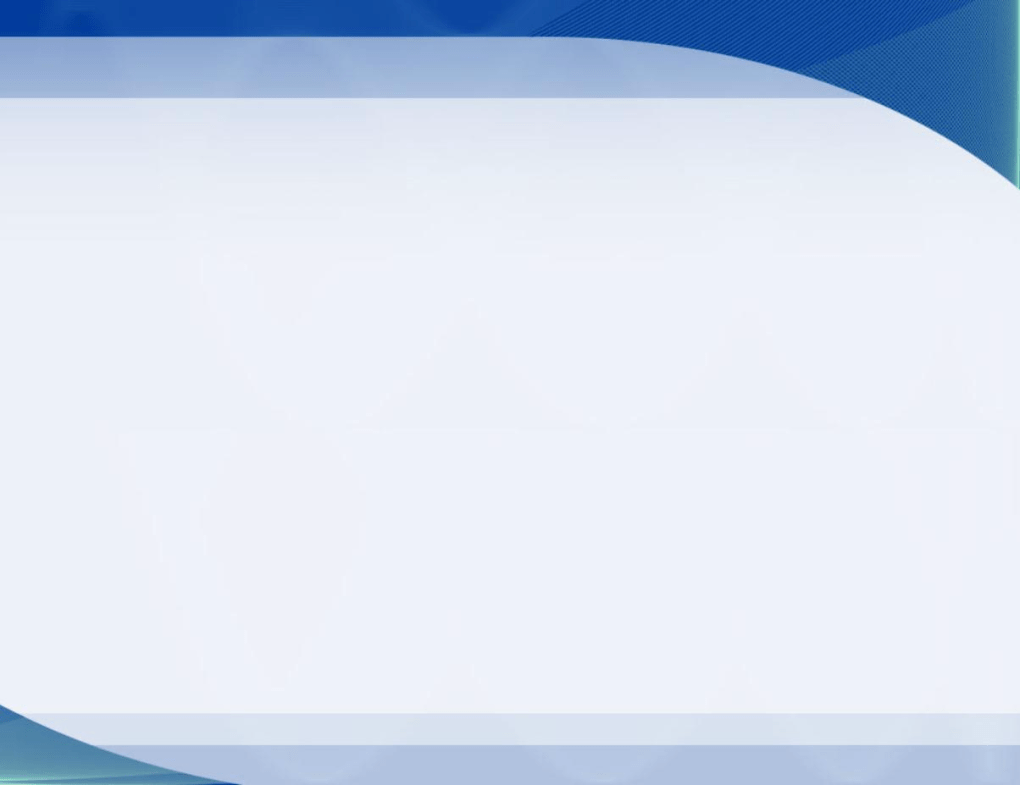 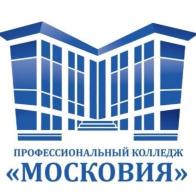 ВОСПИТАТЕЛЬНАЯ РАБОТА

ГАПОУ МО 
«Профессиональный колледж «Московия»
СП в г.о. Жуковский
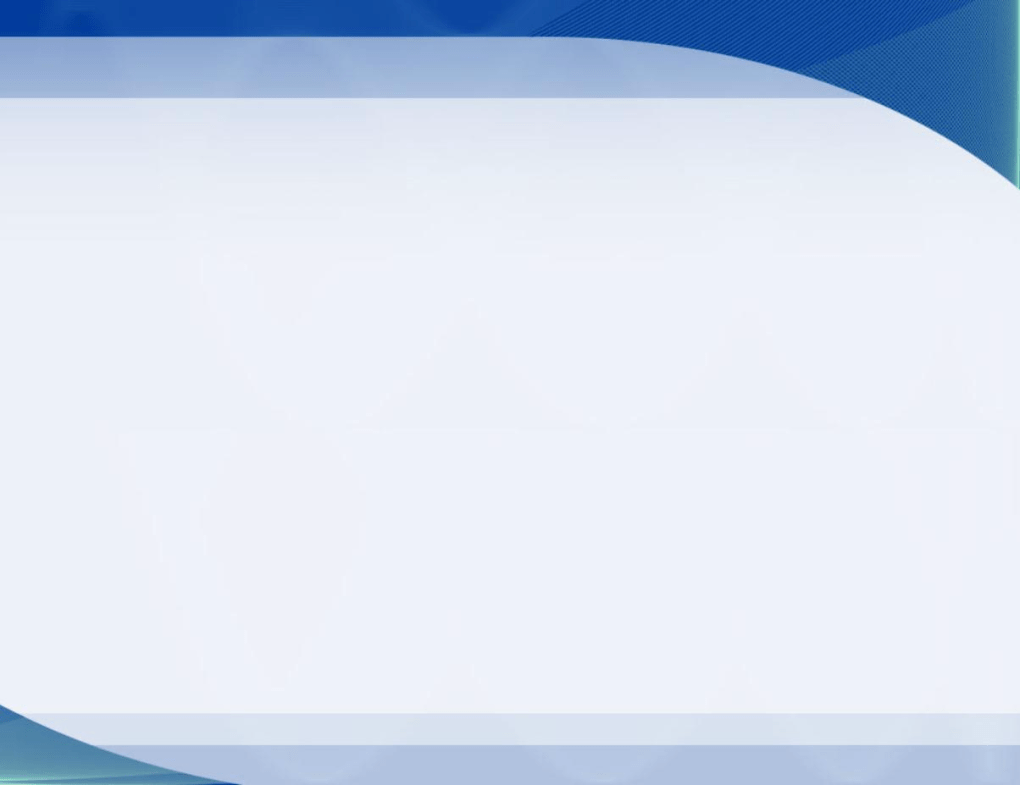 Целью воспитательной деятельности колледжа является воспитание гармонично развитой и социально ответственной личности на основе духовно-нравственных ценностей народов Российской Федерации исторических и национально-культурных ценностей.
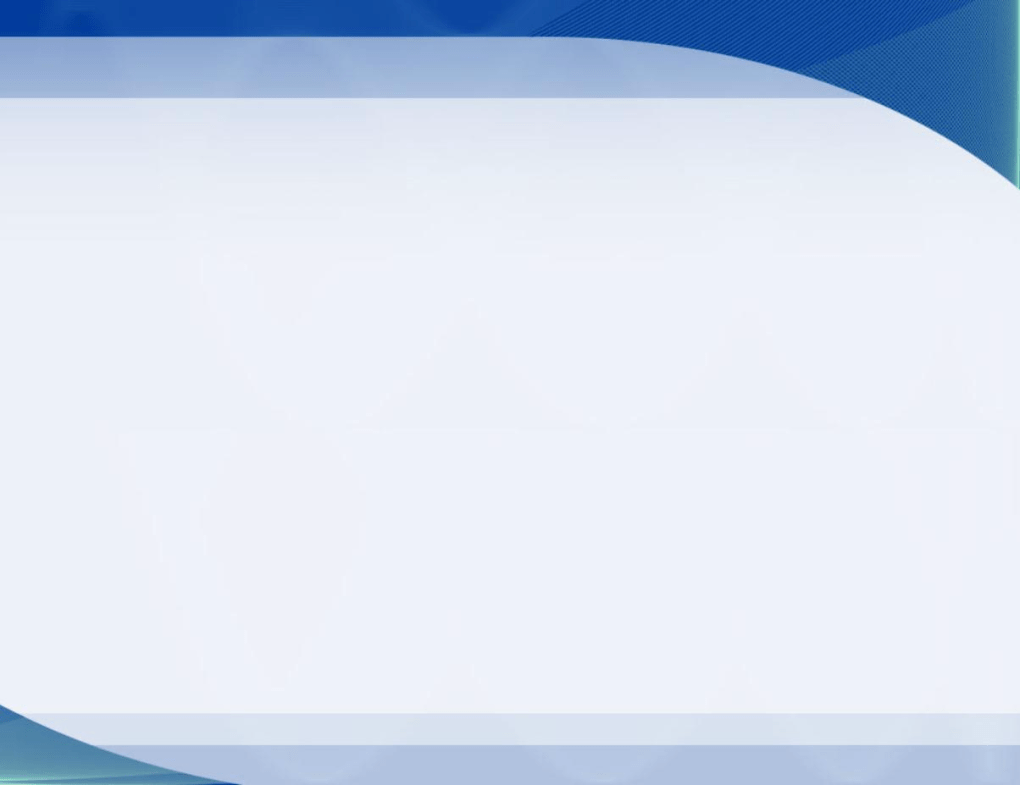 Модуль 1. Гражданское и патриотическое воспитание
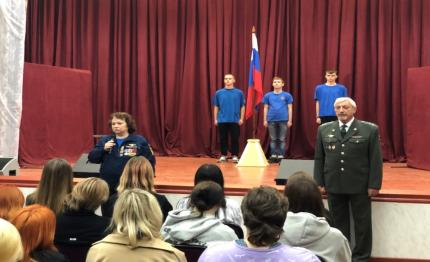 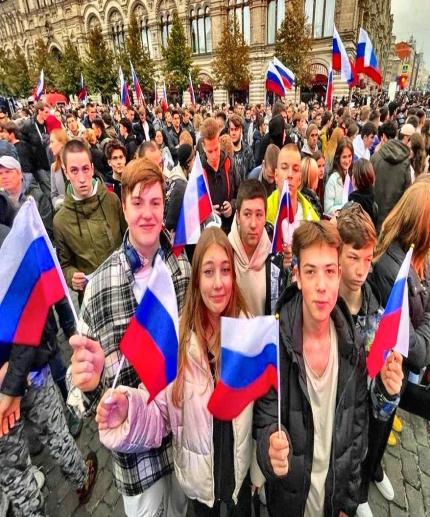 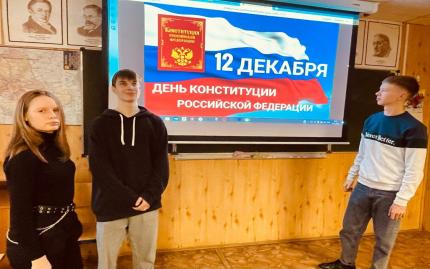 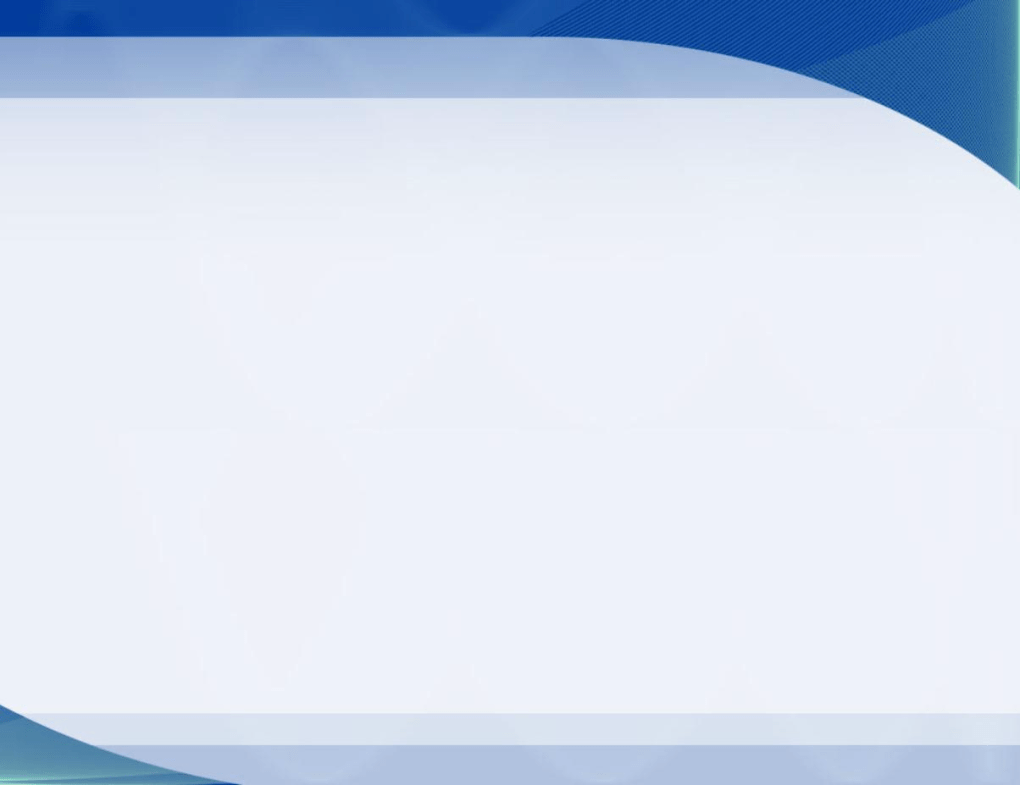 Участие в конкурсах, соревнованиях
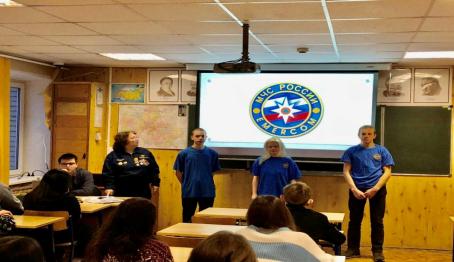 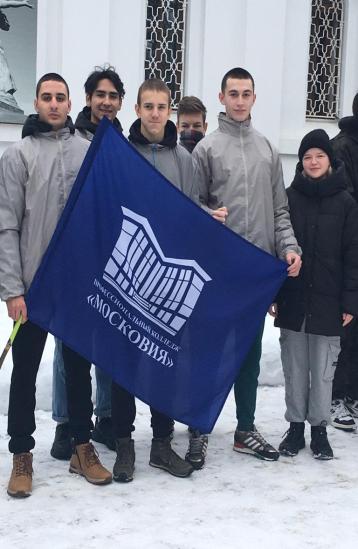 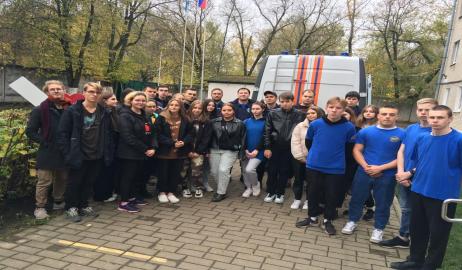 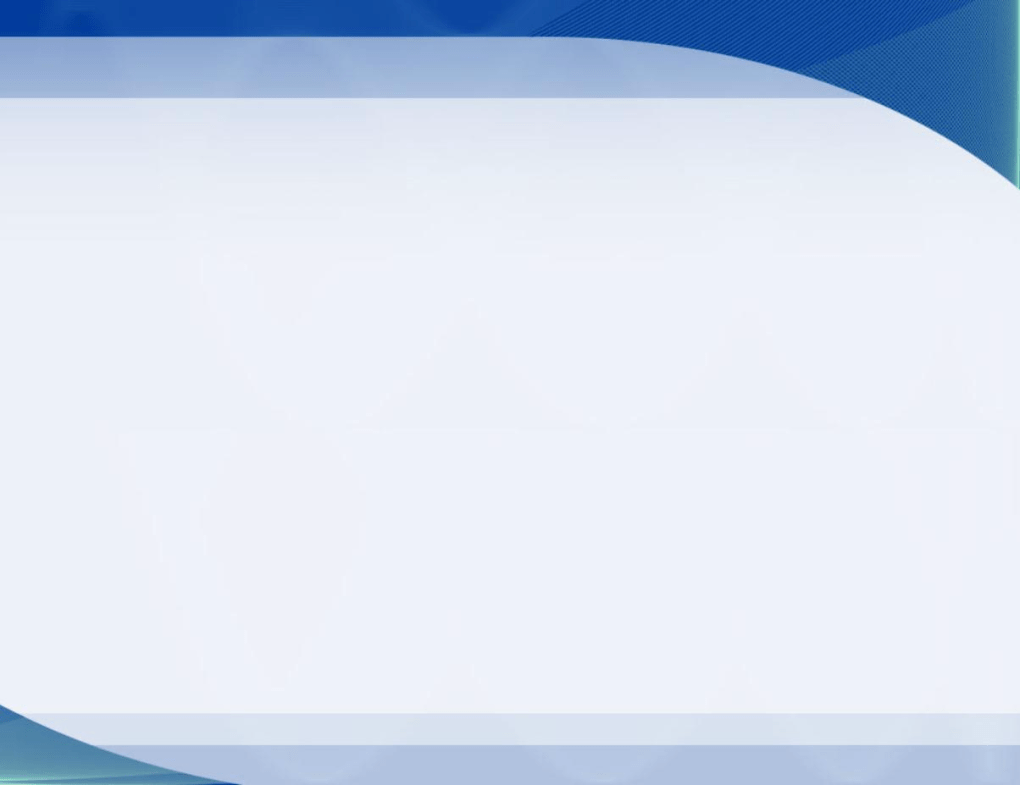 Модуль 3. Духовное и нравственное воспитание, приобщение к культурному наследию,
 развитие творчества
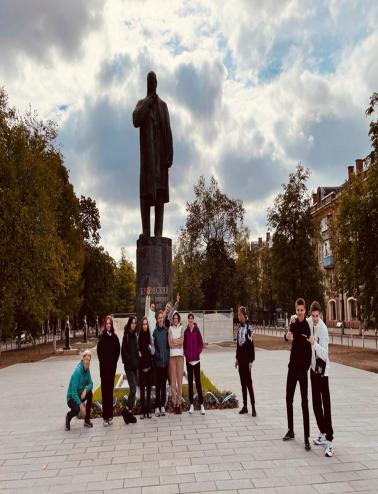 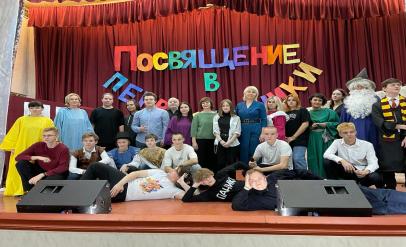 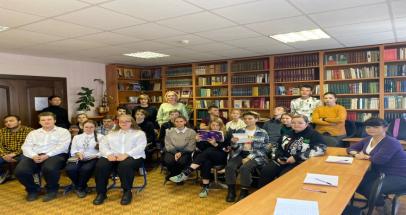 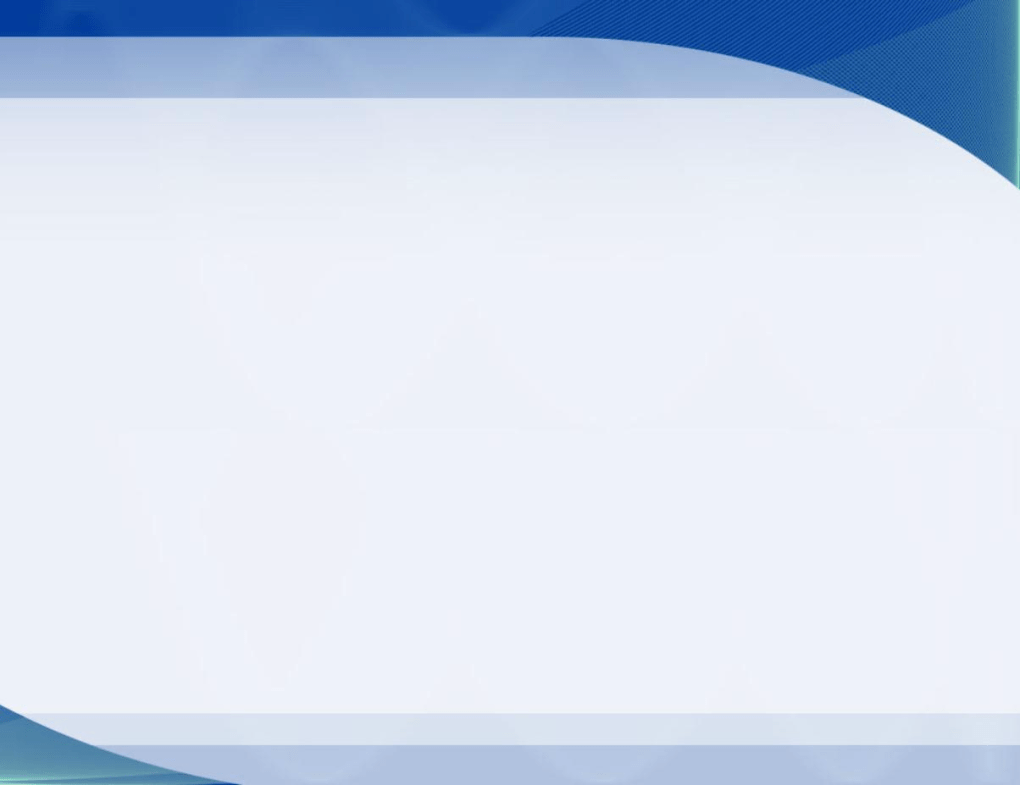 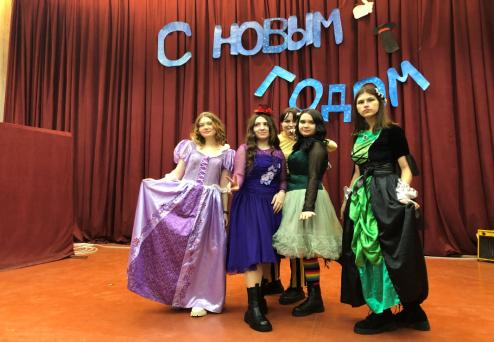 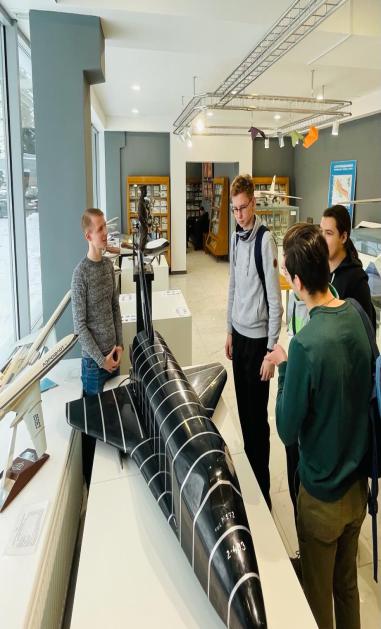 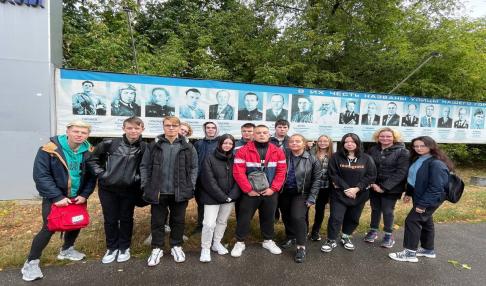 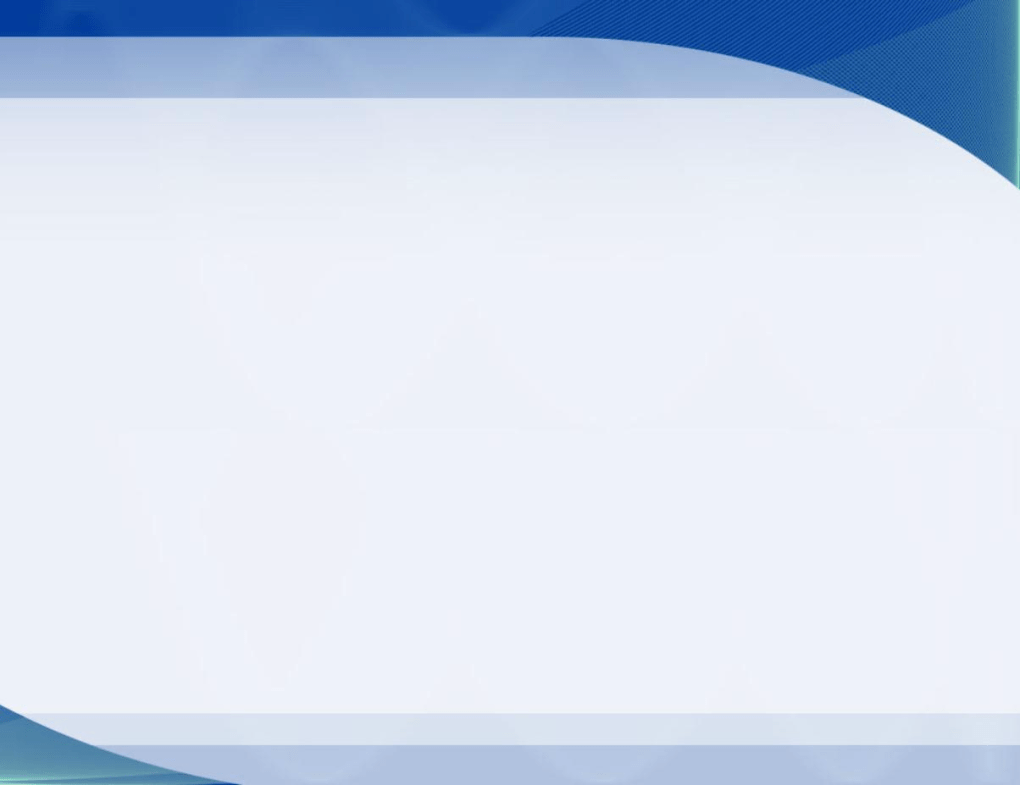 День СПО
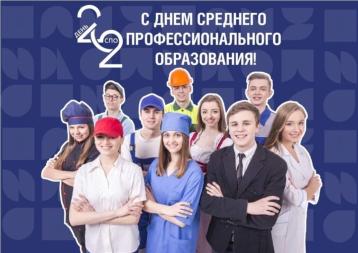 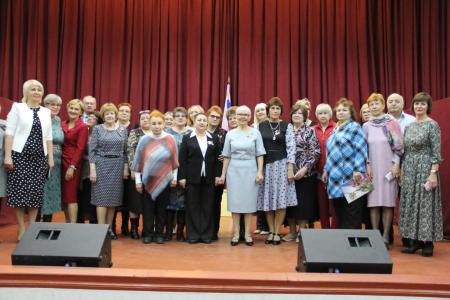 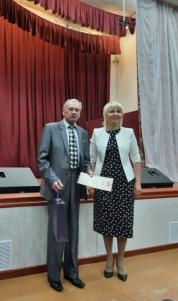 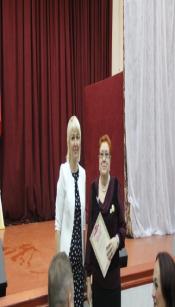 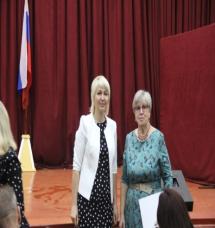 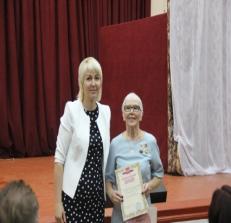 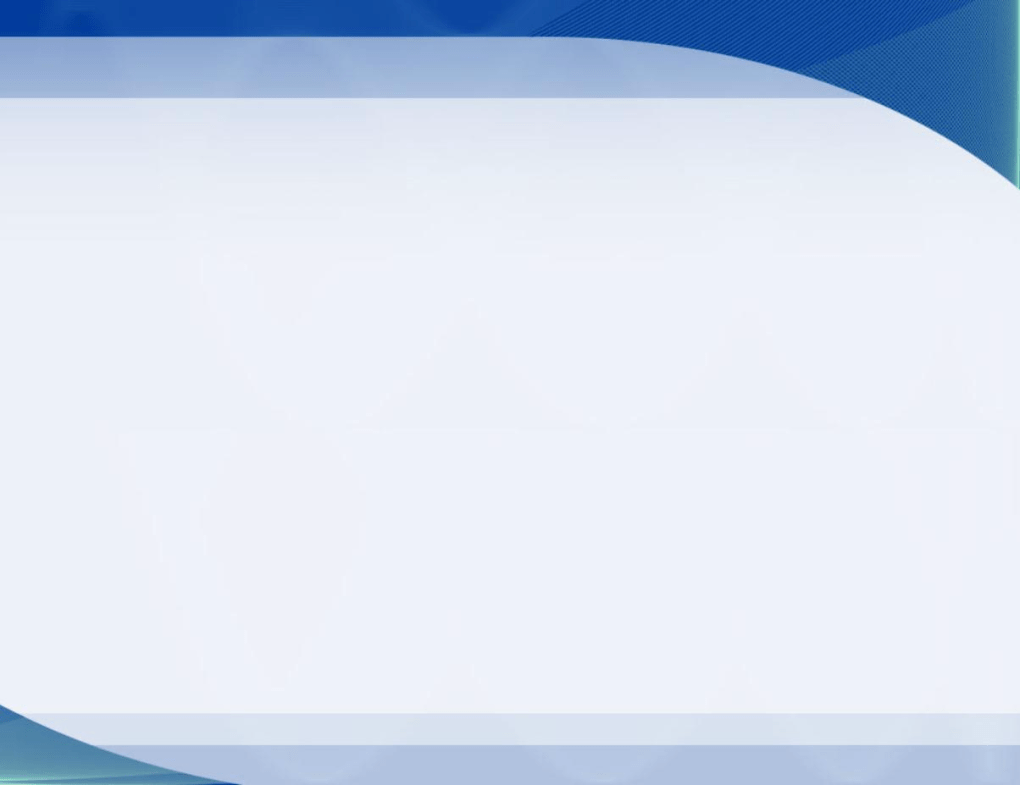 Посещение музеев по Пушкинской карте – 200 человек
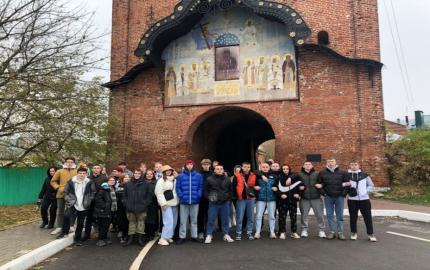 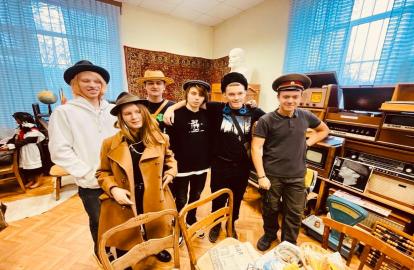 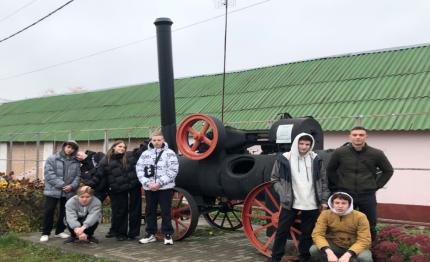 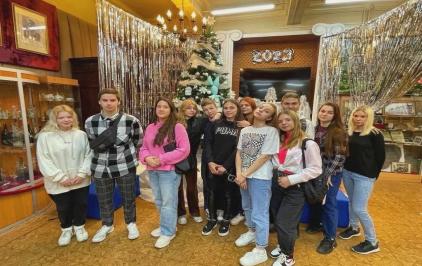 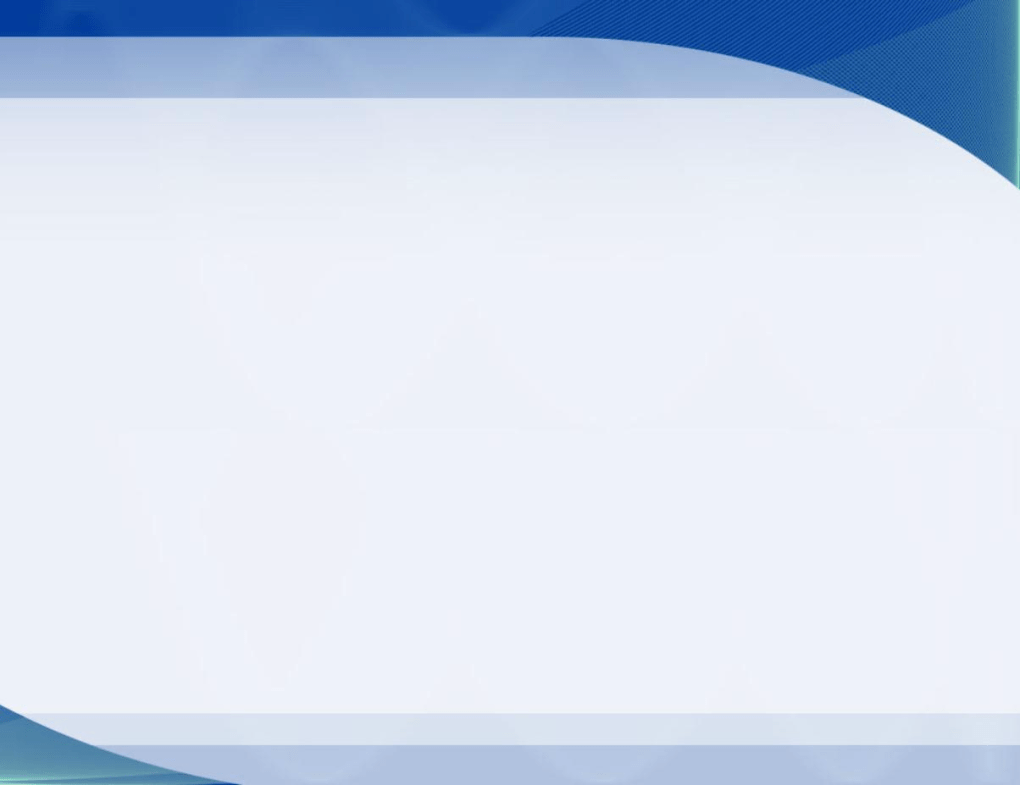 Посещение музеев по Пушкинской карте
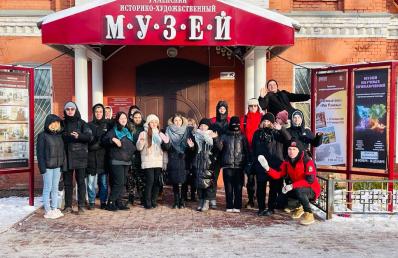 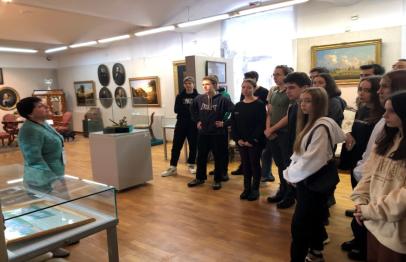 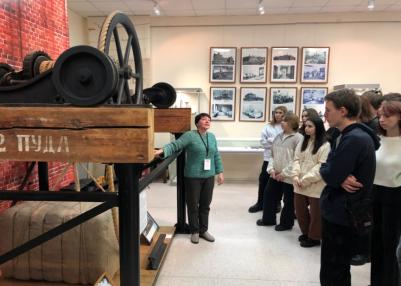 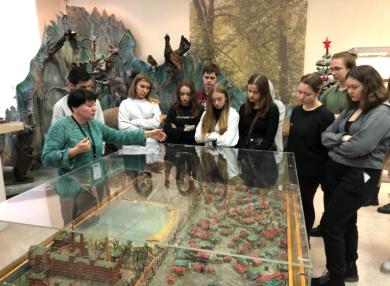 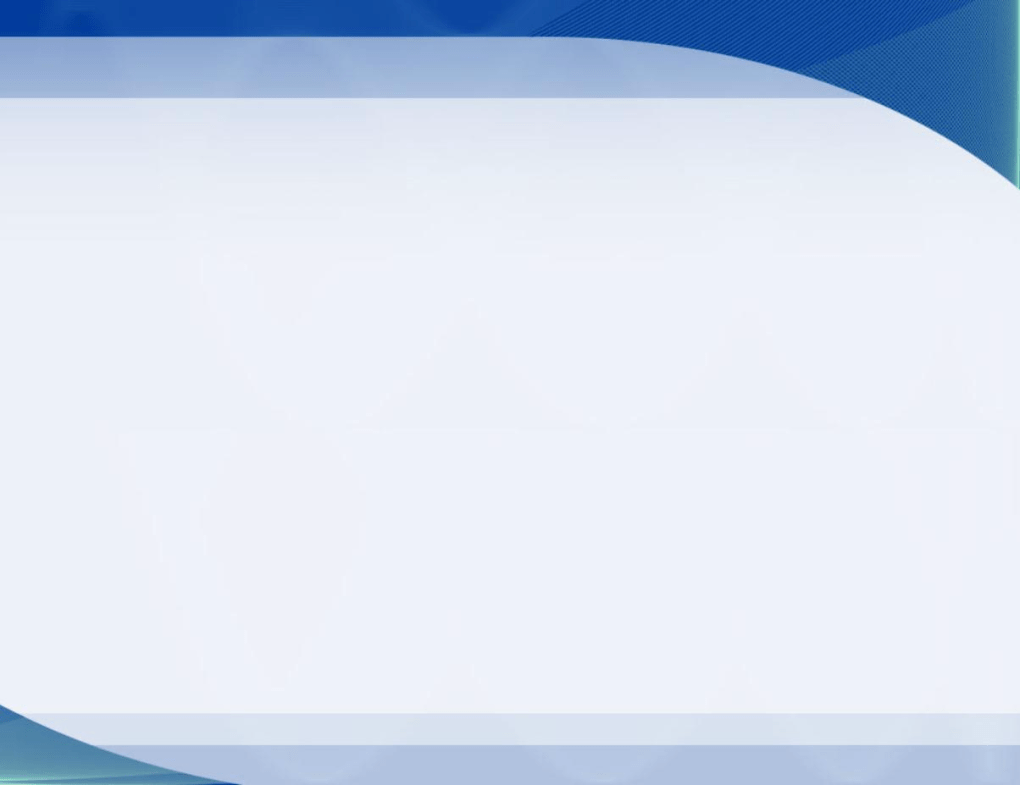 Модуль 4 Физическое воспитание и 
здоровьесберегающие технологии
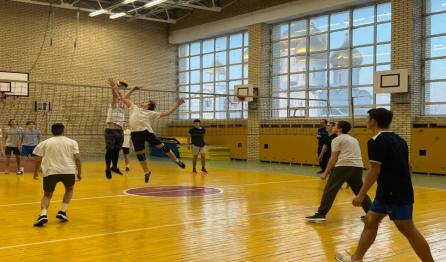 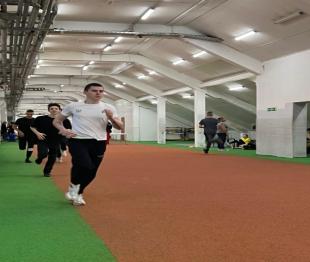 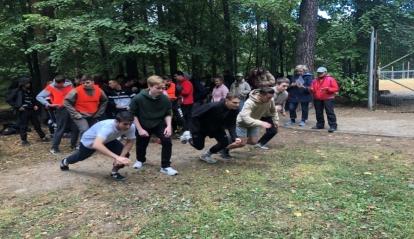 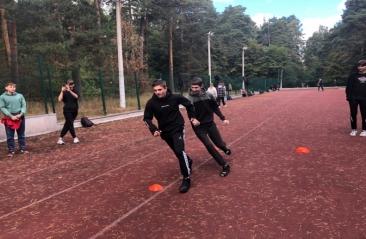 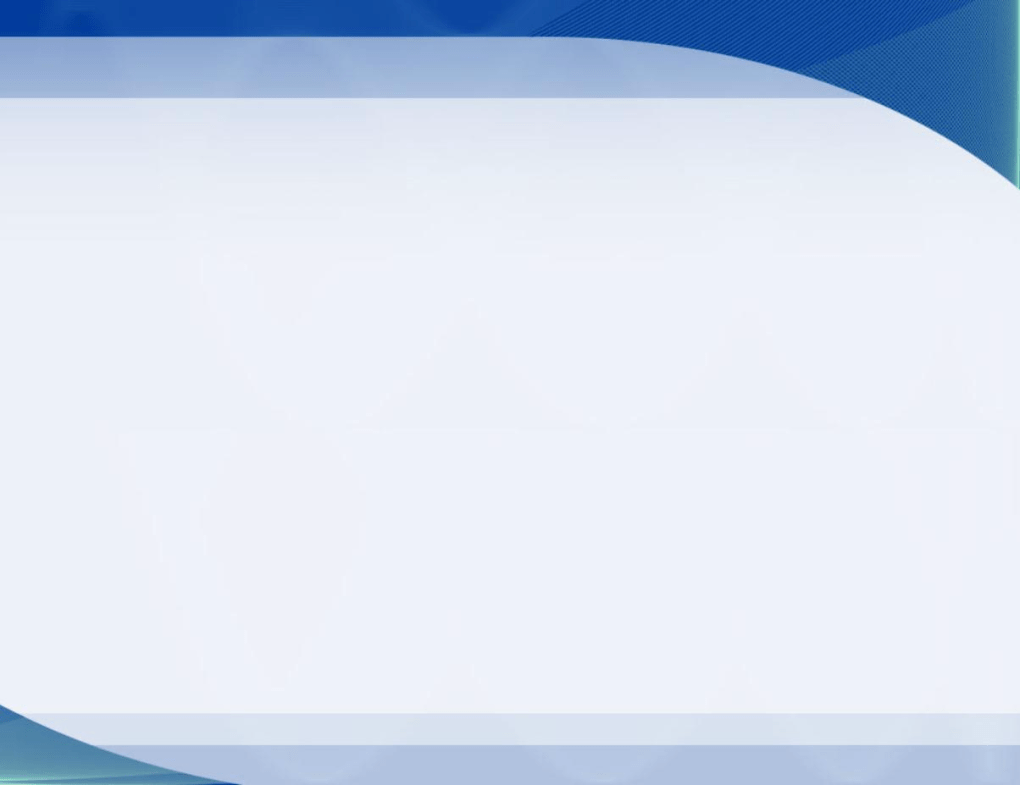 Соревнования, турниры
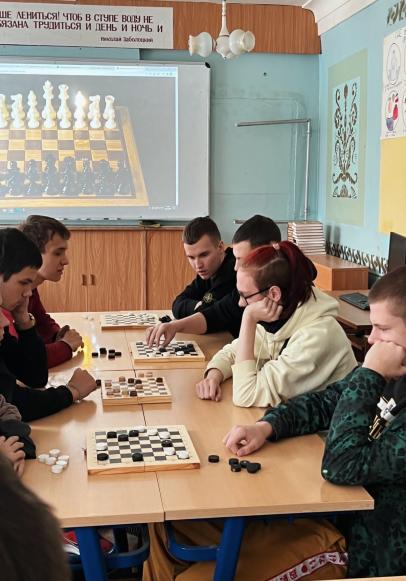 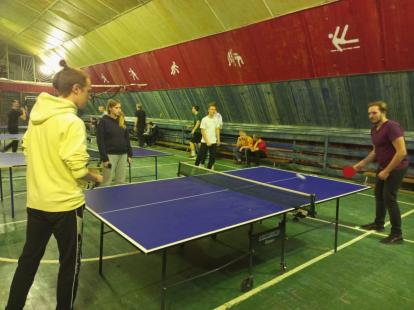 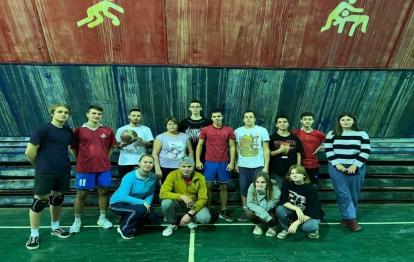 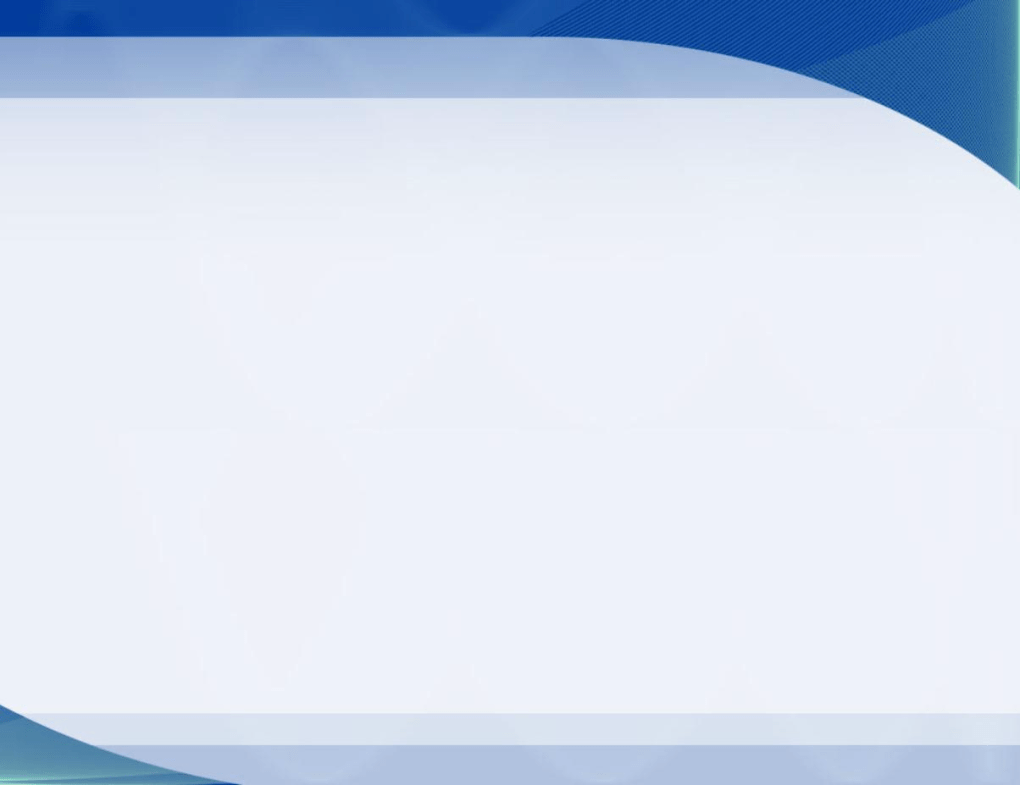 Модуль 5. Экологическое воспитание
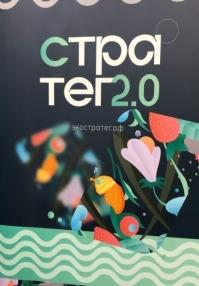 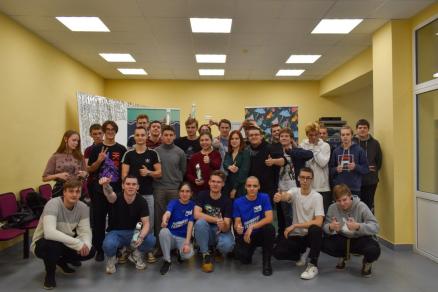 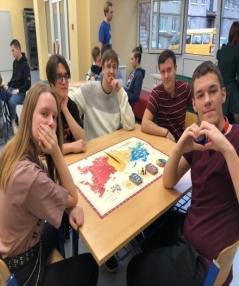 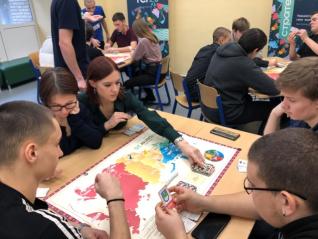 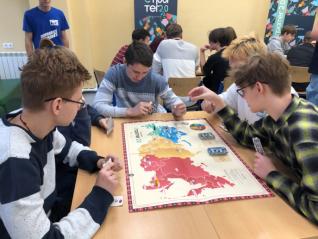 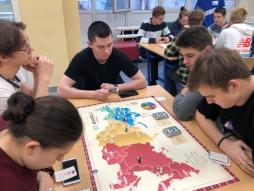 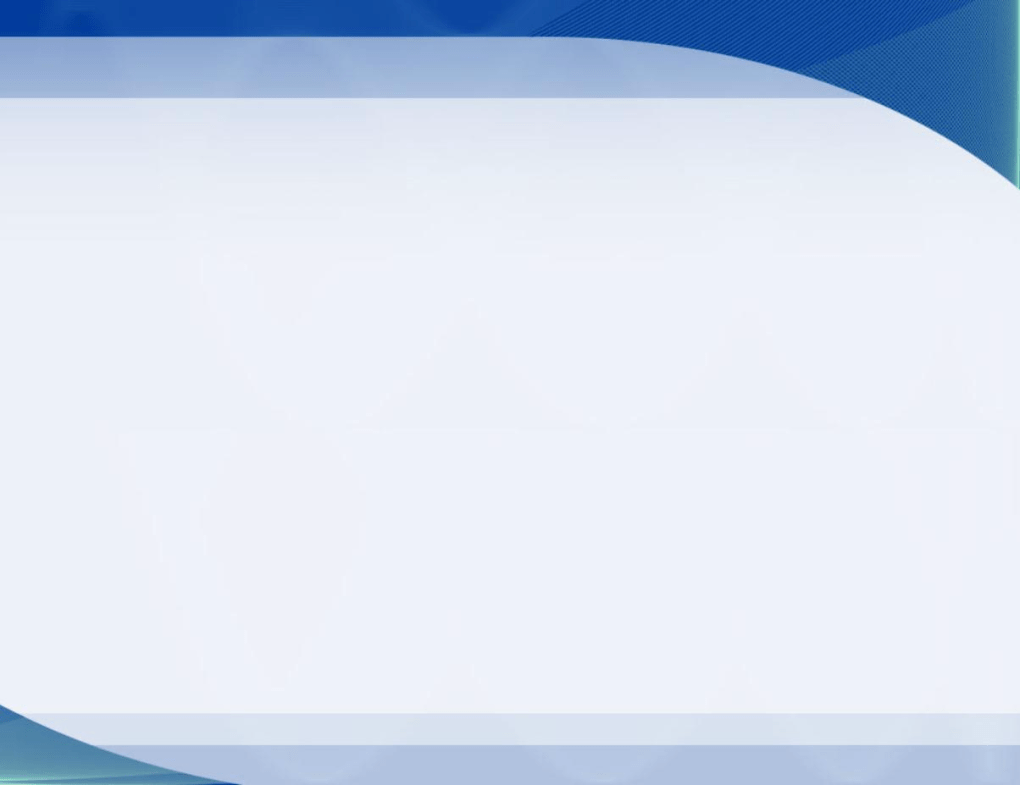 Модуль 6. Студенческое самоуправление
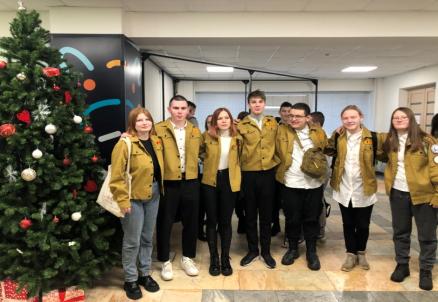 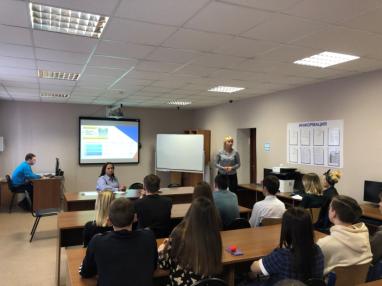 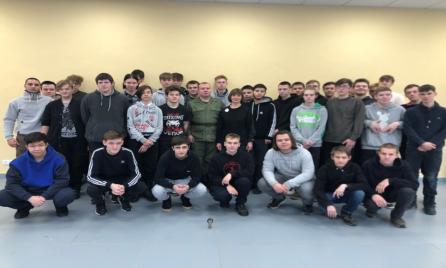 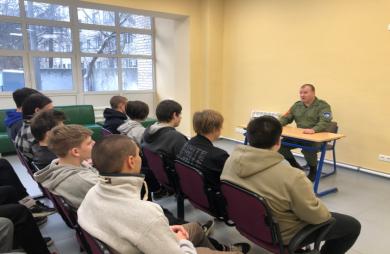 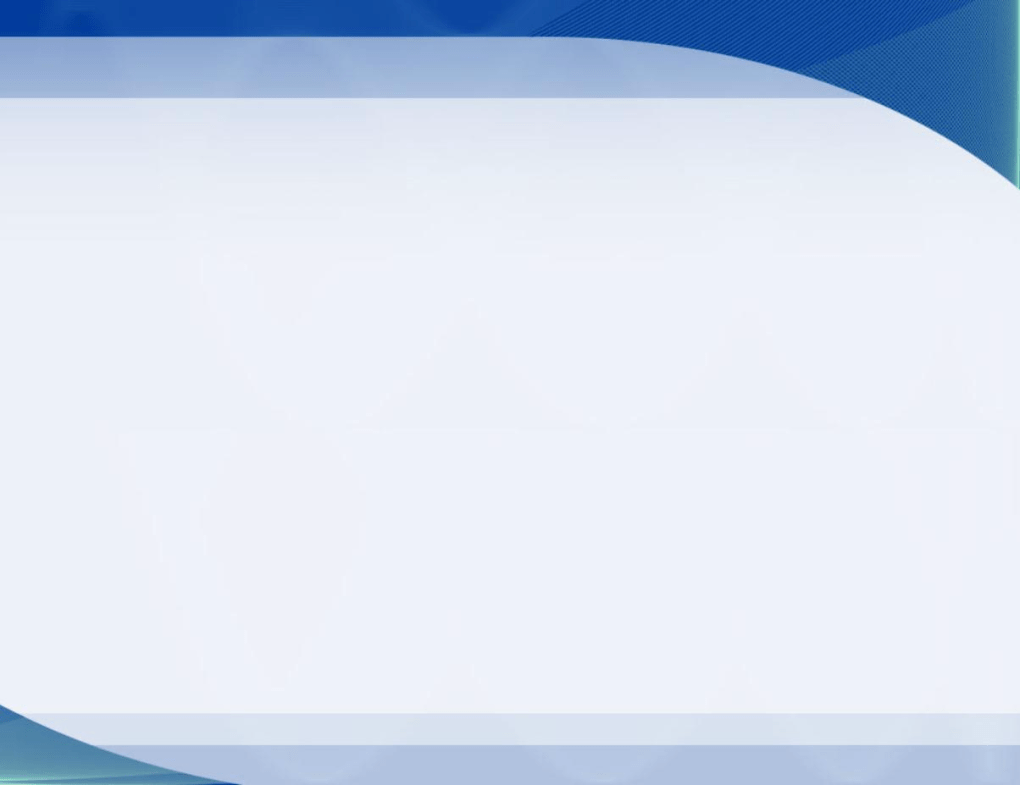 Модуль 8. Правовое сознание
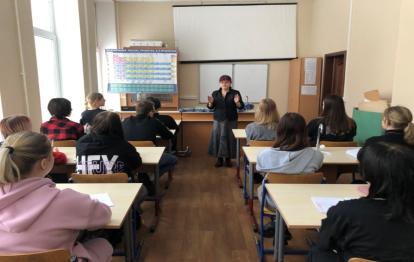 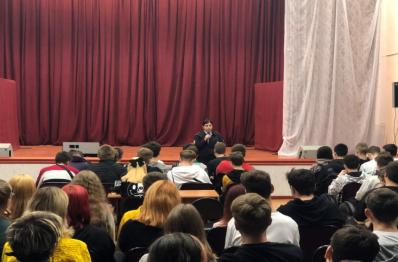 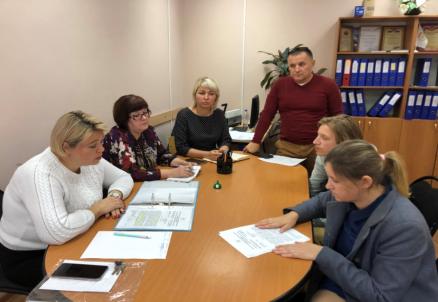 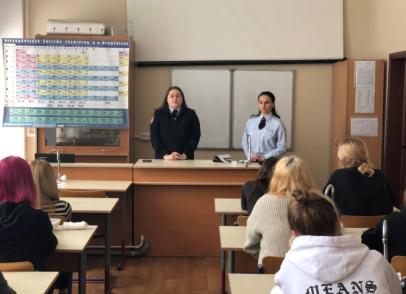 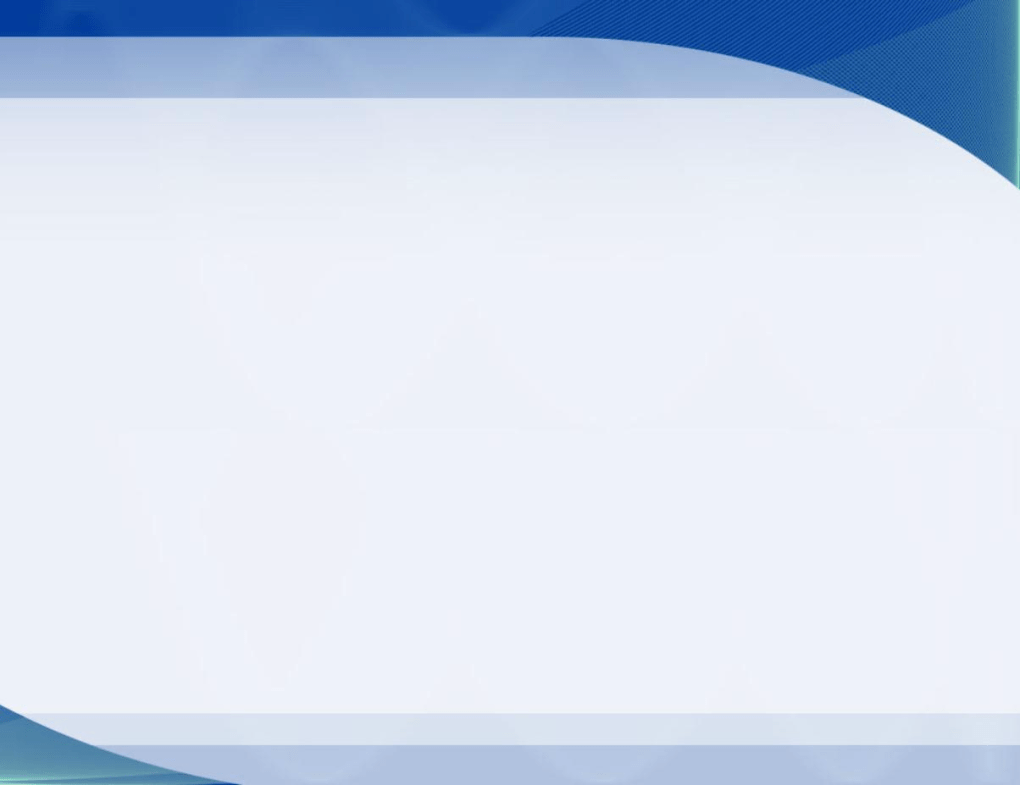 Модуль 9. Кураторство и поддержка
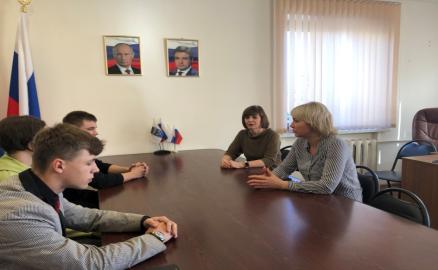 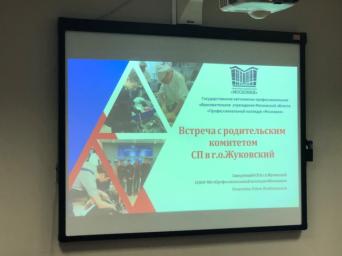 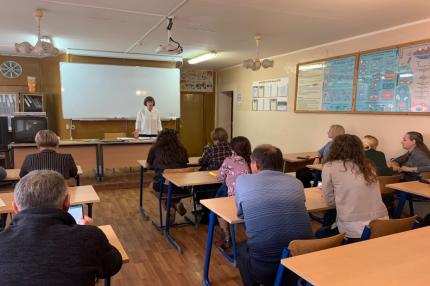 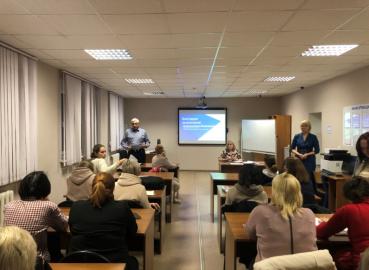 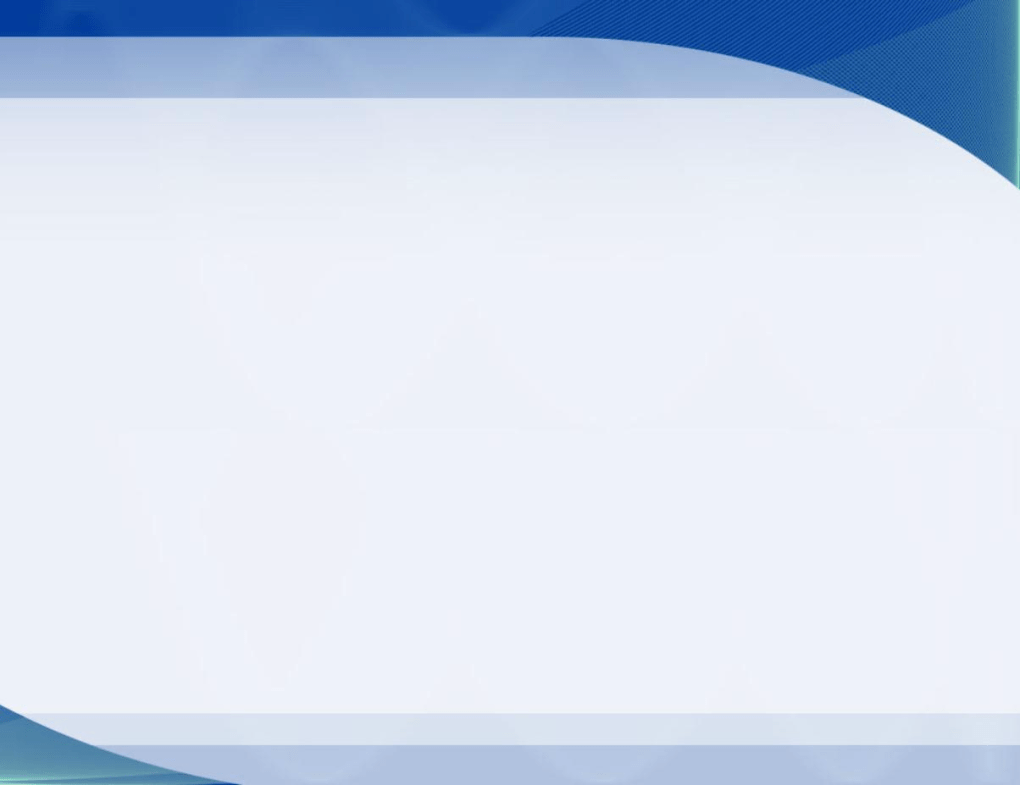 Модуль 10. Волонтерское движение
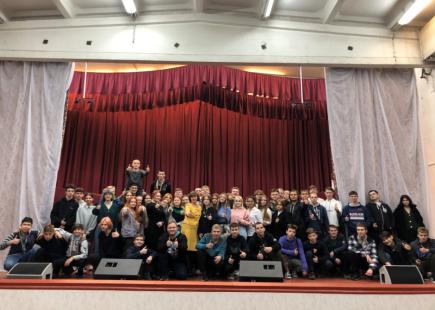 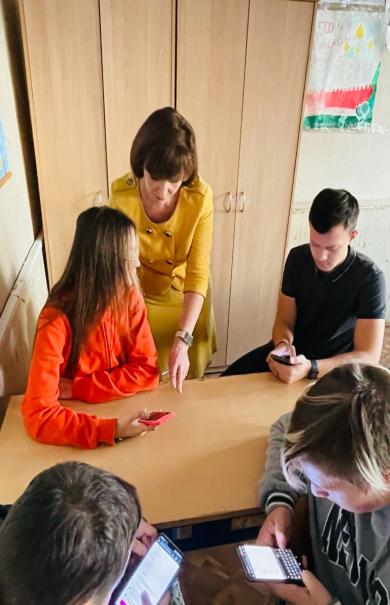 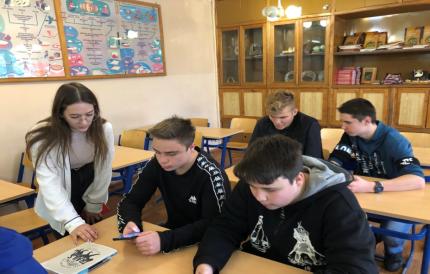 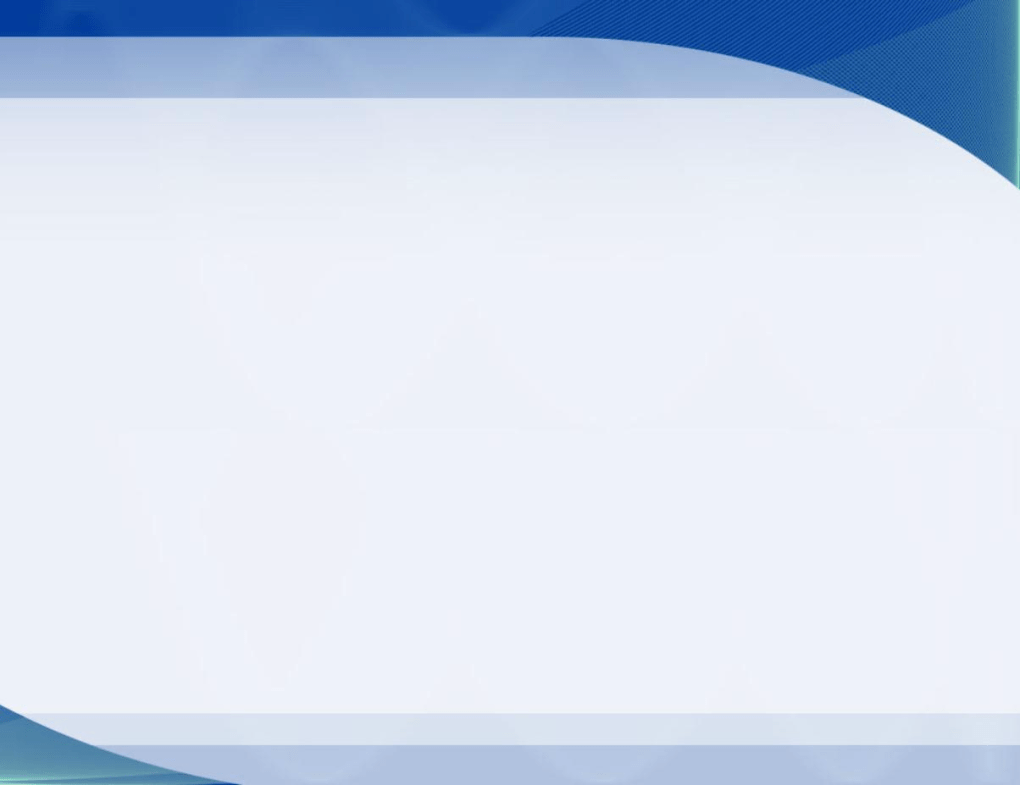 Усадьба Быково
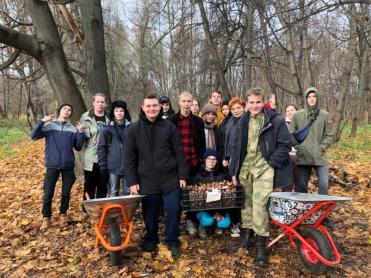 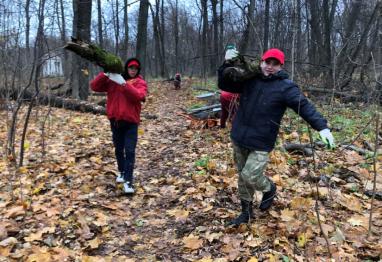 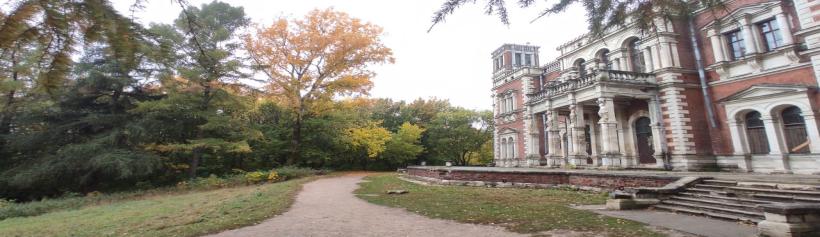 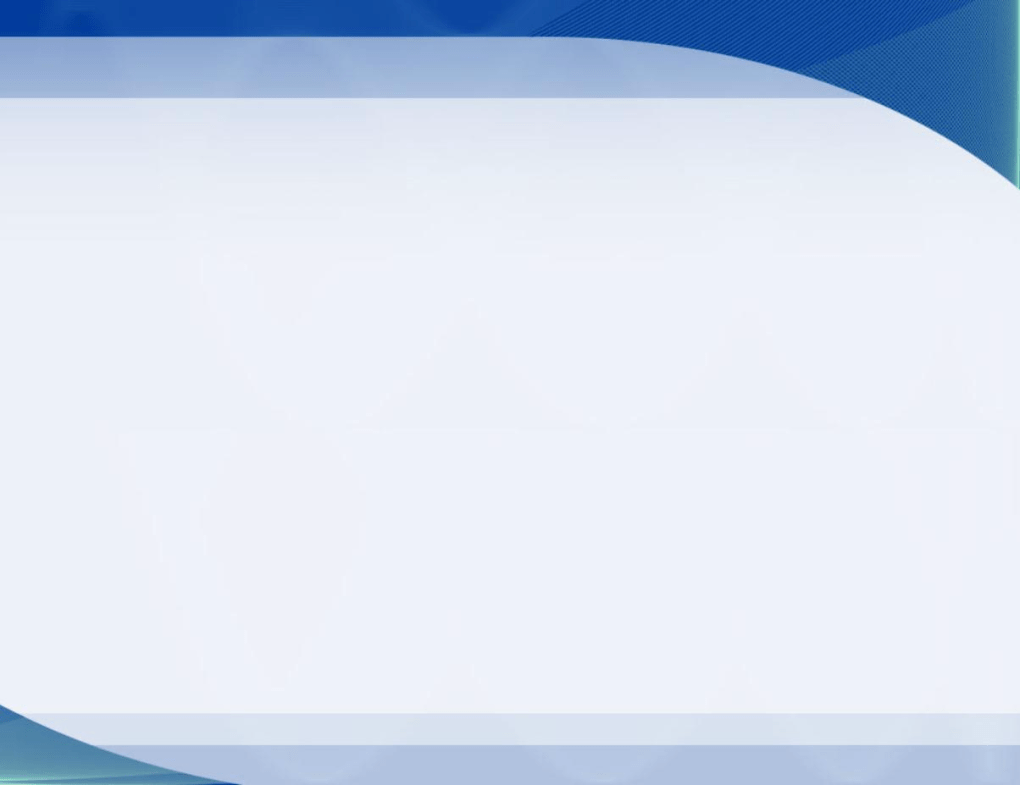 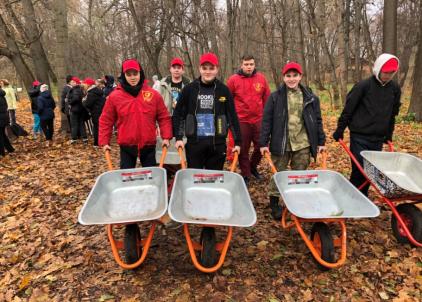 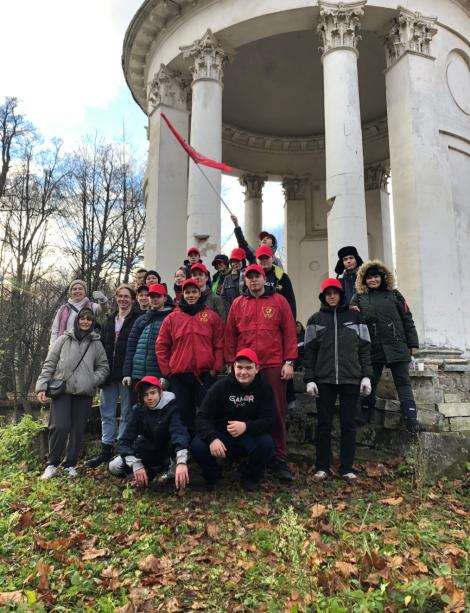 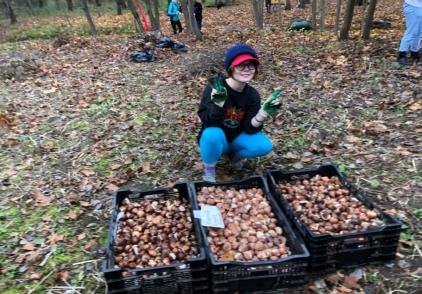 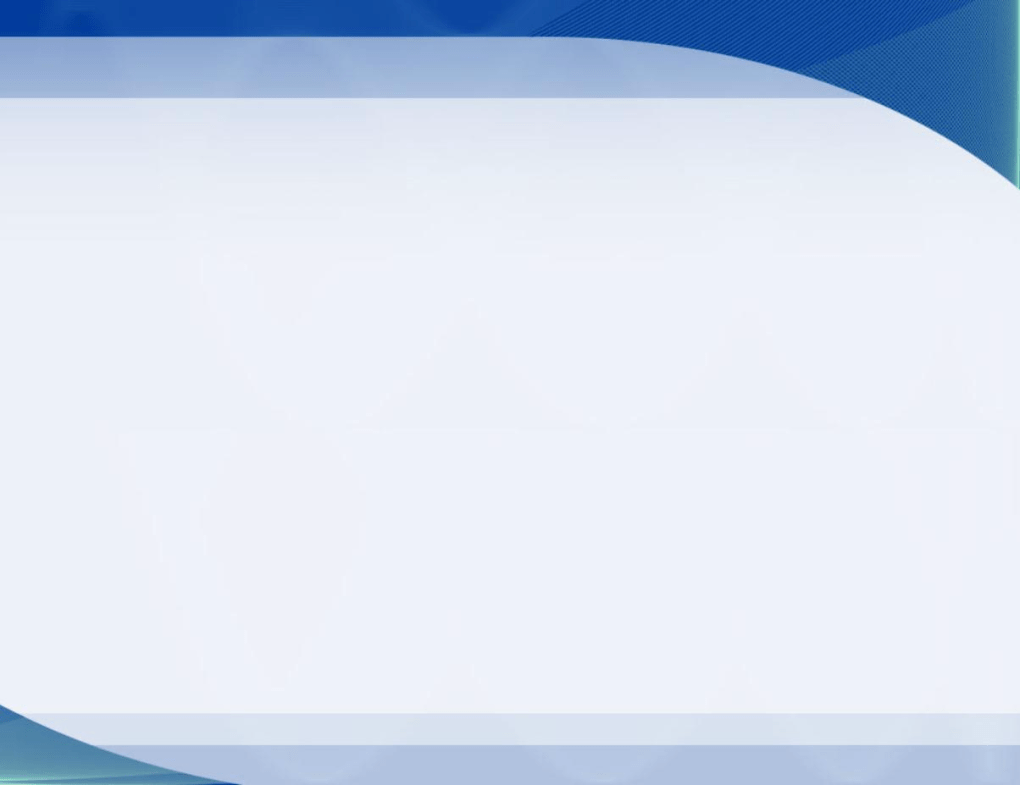 Усадьба Быково
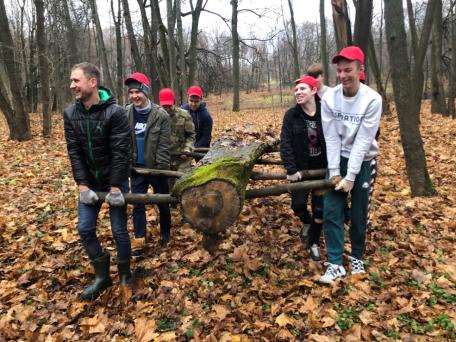 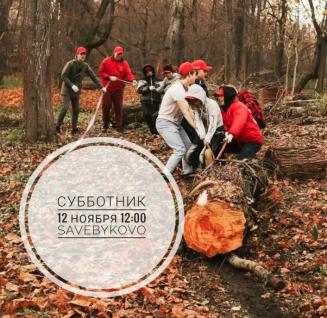 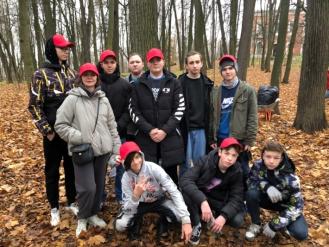 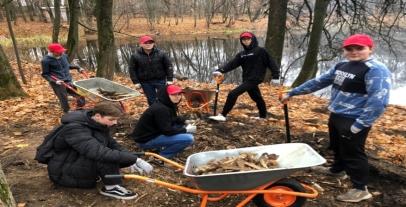 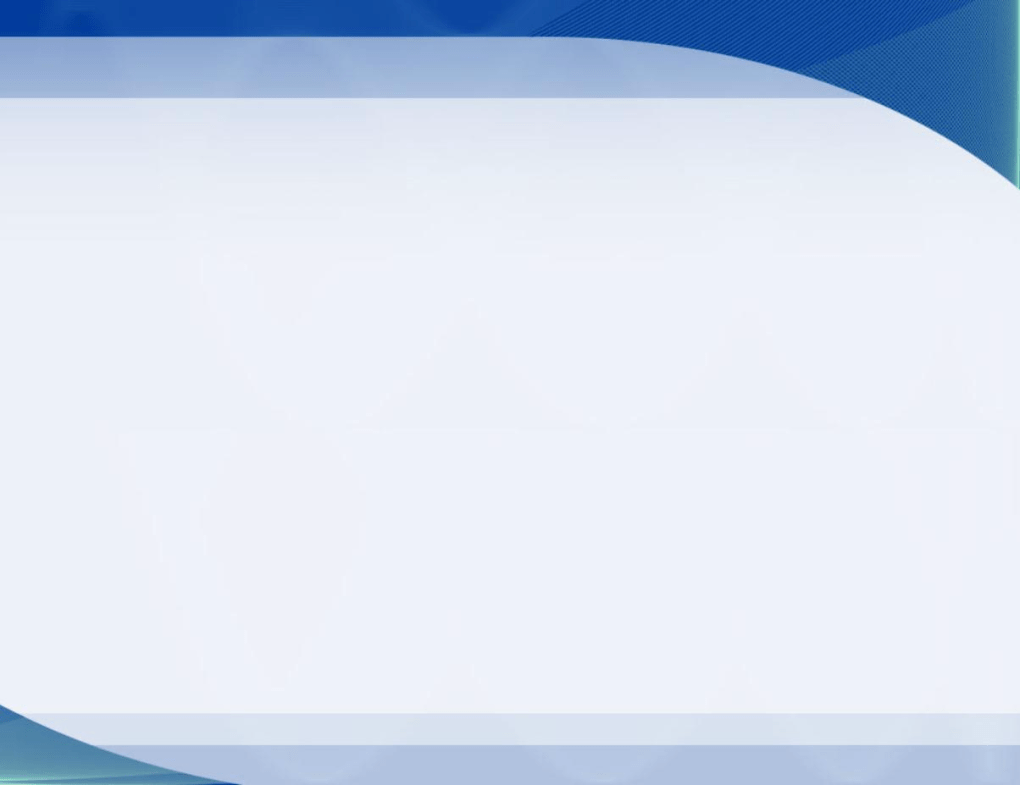 Всероссийская акция  #МЫВМЕСТЕ
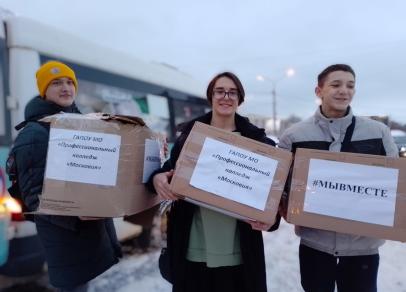 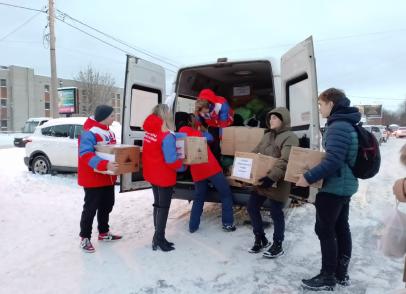 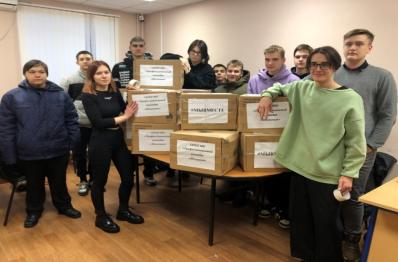 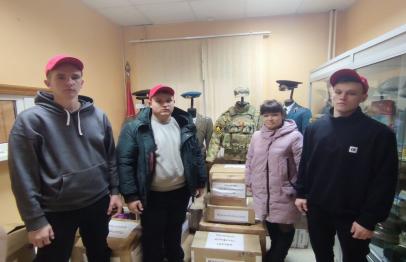 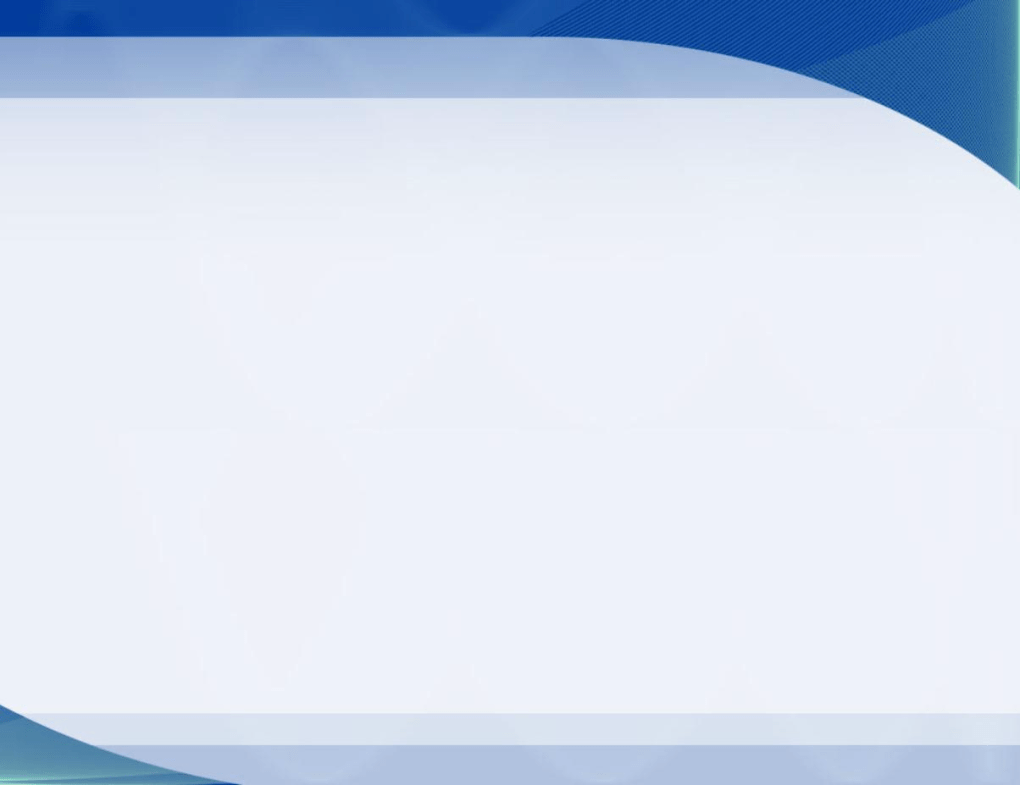 Всероссийская акция #МЫВМЕСТЕ
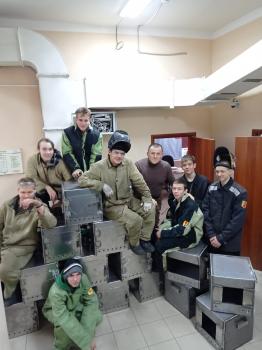 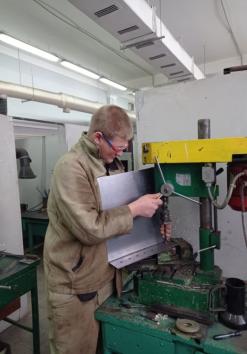 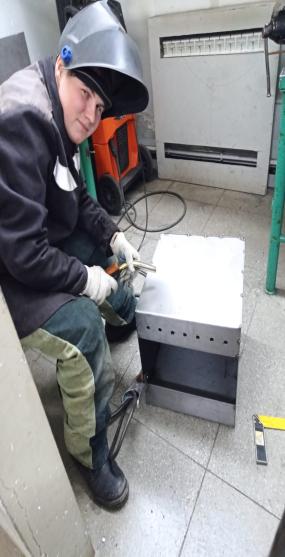 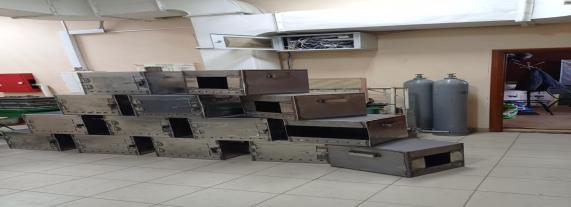 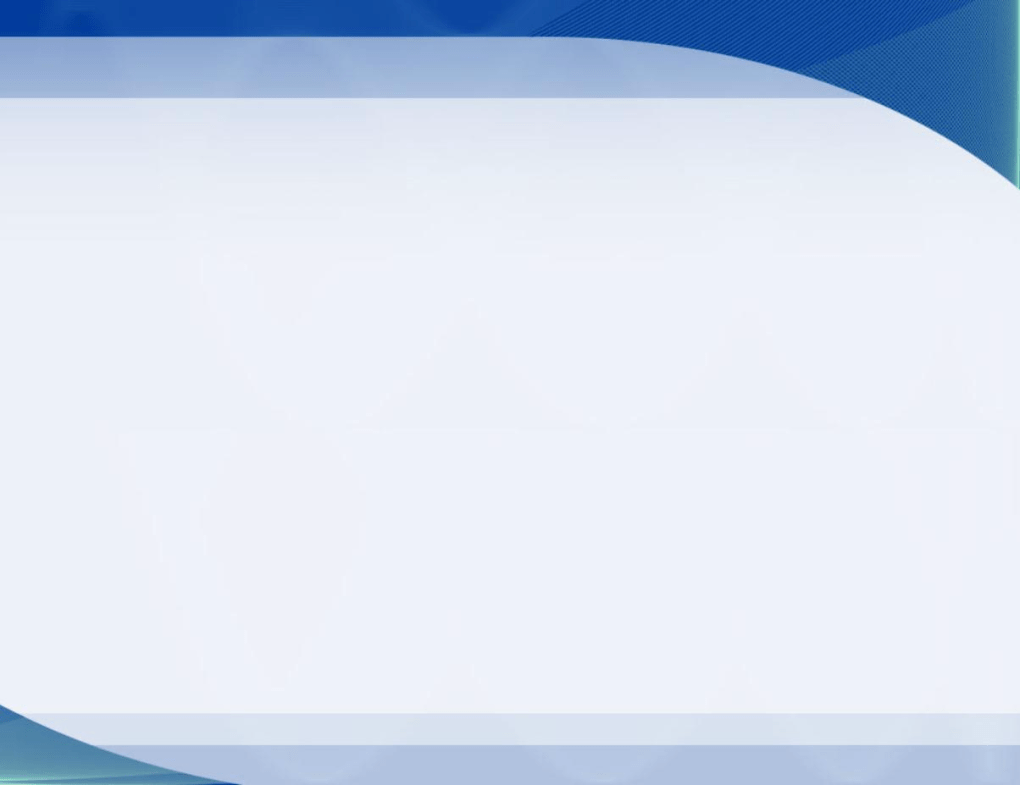 Всероссийская акция #МЫВМЕСТЕ
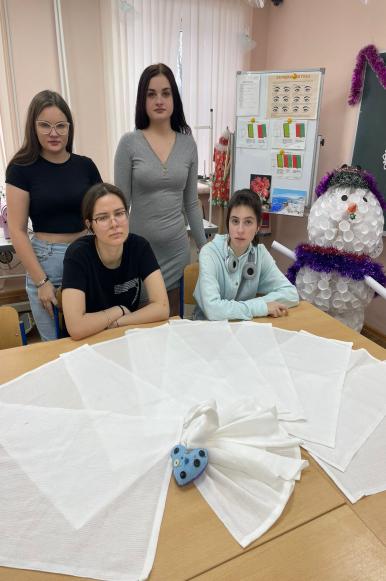 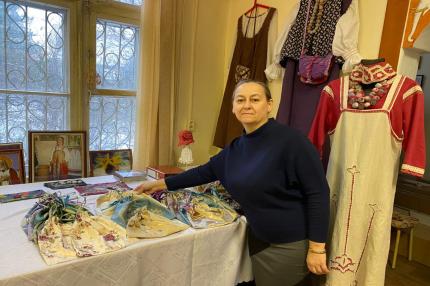 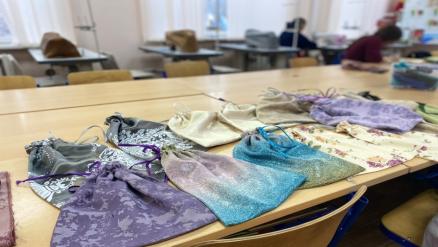 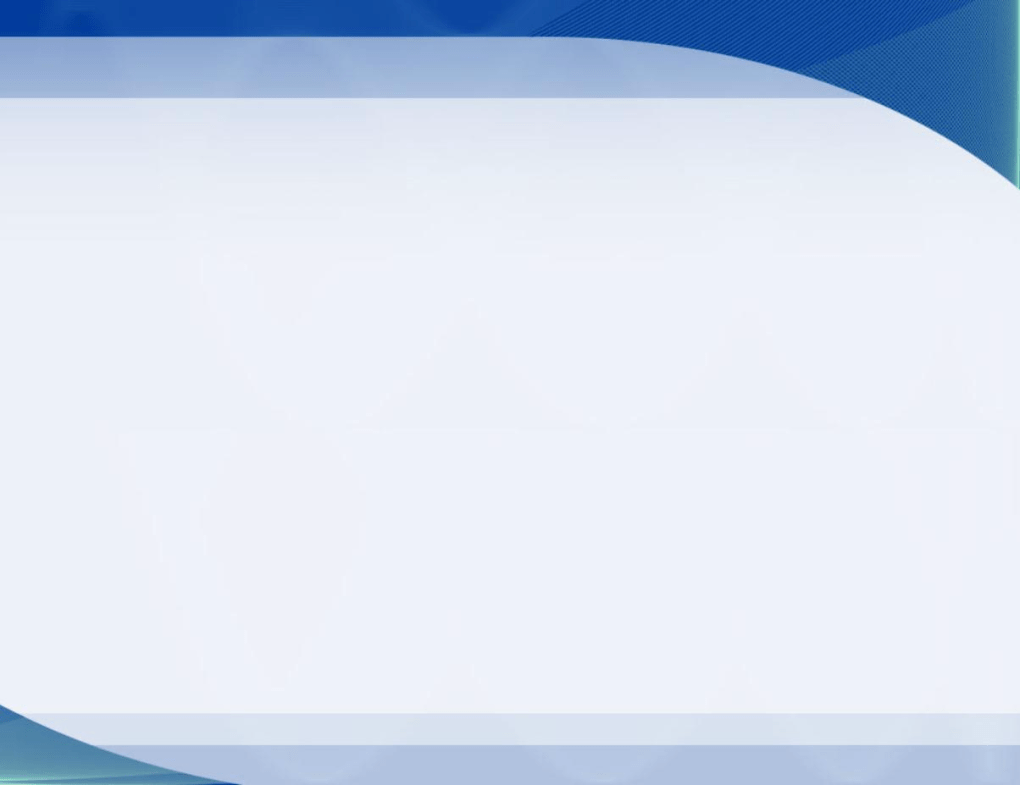 Шефская помощь ветерану
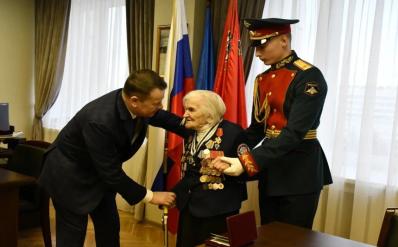 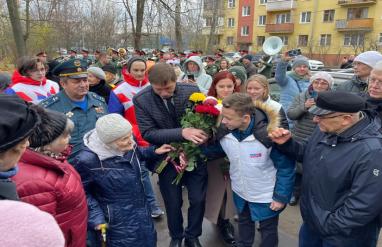 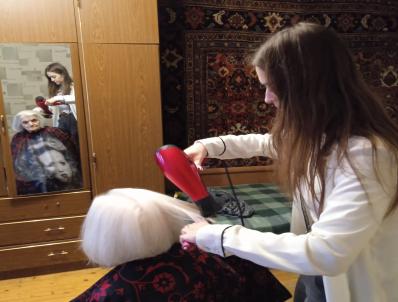 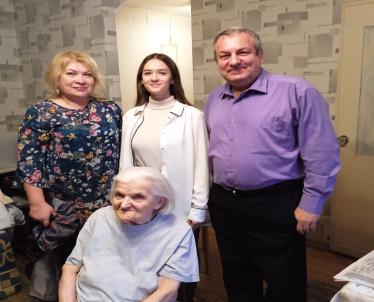 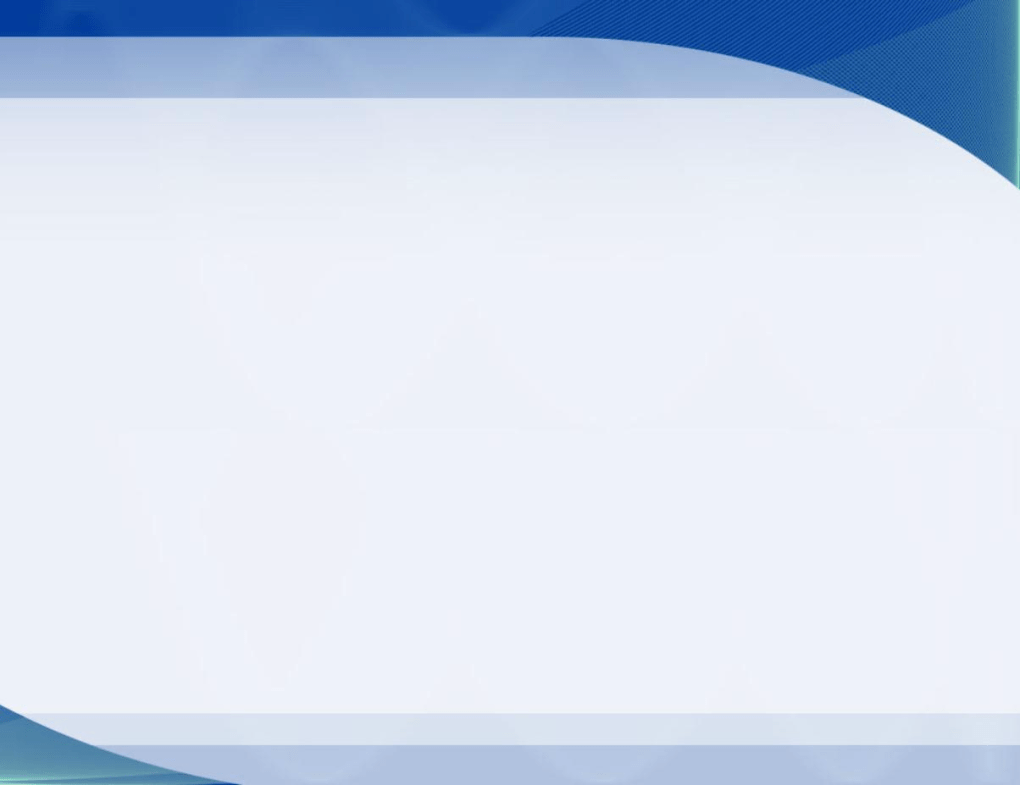 НАШИ ДОСТИЖЕНИЯ

Всероссийский конкурс «Моя законотворческая инициатива»
Самохвалов Илья - Диплом III степени
Долинин Никита - Диплом III степени
  Руководитель – Хомяков Константин Витальевич
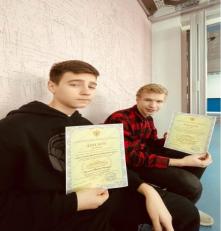 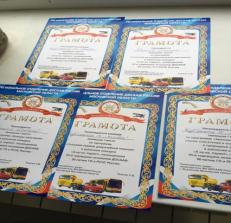 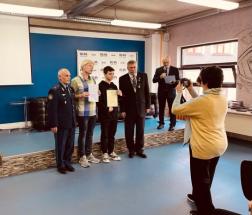 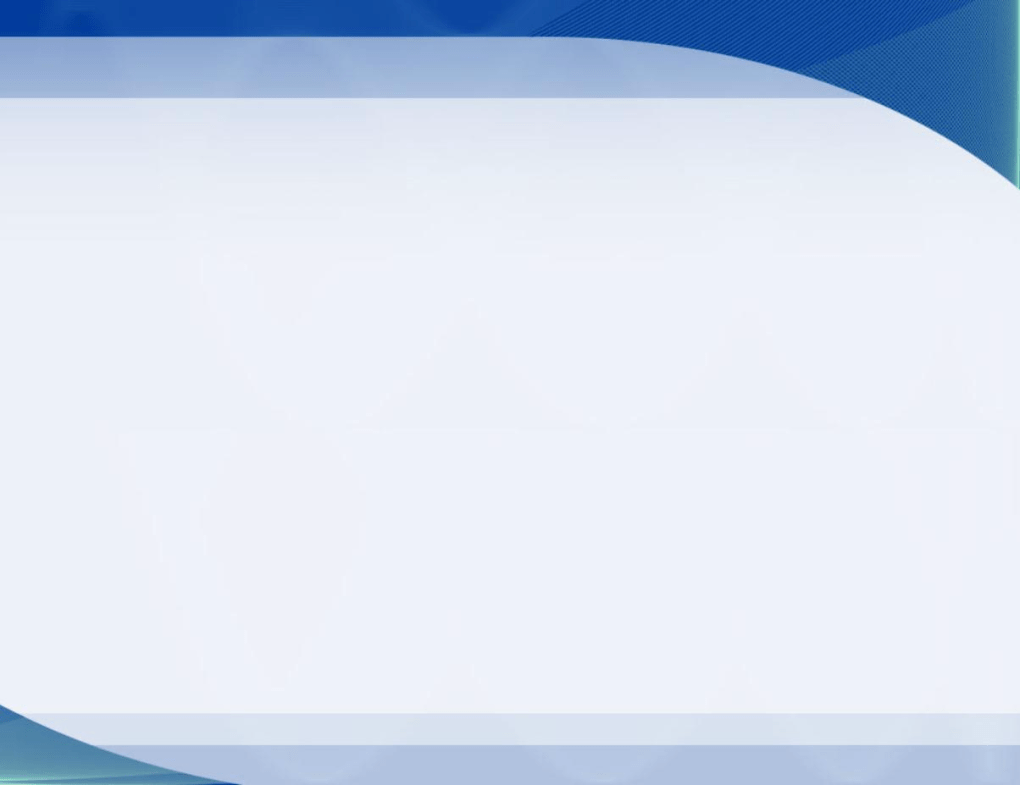 НАШИ ДОСТИЖЕНИЯ
Всероссийский конкурс 
«Меня оценят в XXI веке»
Касьяненко Полина – Диплом I степени
Кондратьев Алексей – Диплом II степени
Лазарева Елена – Диплом II степени
Руководитель – Ельцова Ольга Игоревна
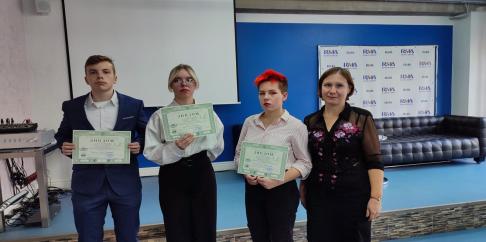 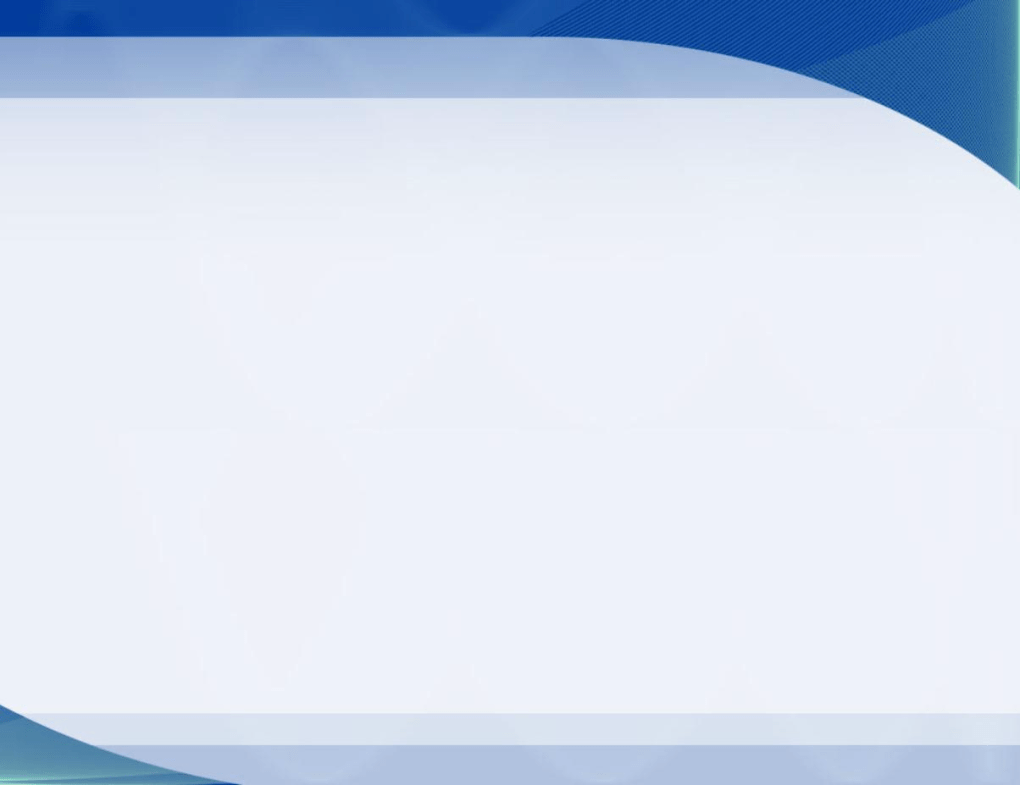 НАШИ ДОСТИЖЕНИЯ
Всероссийский конкурс 
«Наука. Творчество. Духовность»
Голованова Анастасия – Диплом II степени
Ручкина Ольга  – Диплом III степени
Руководитель – Хомяков Константин Витальевич
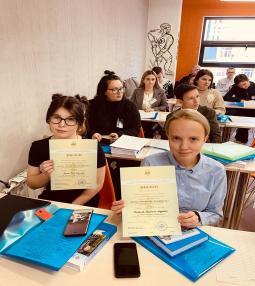 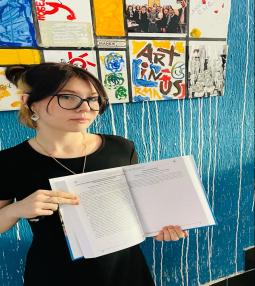 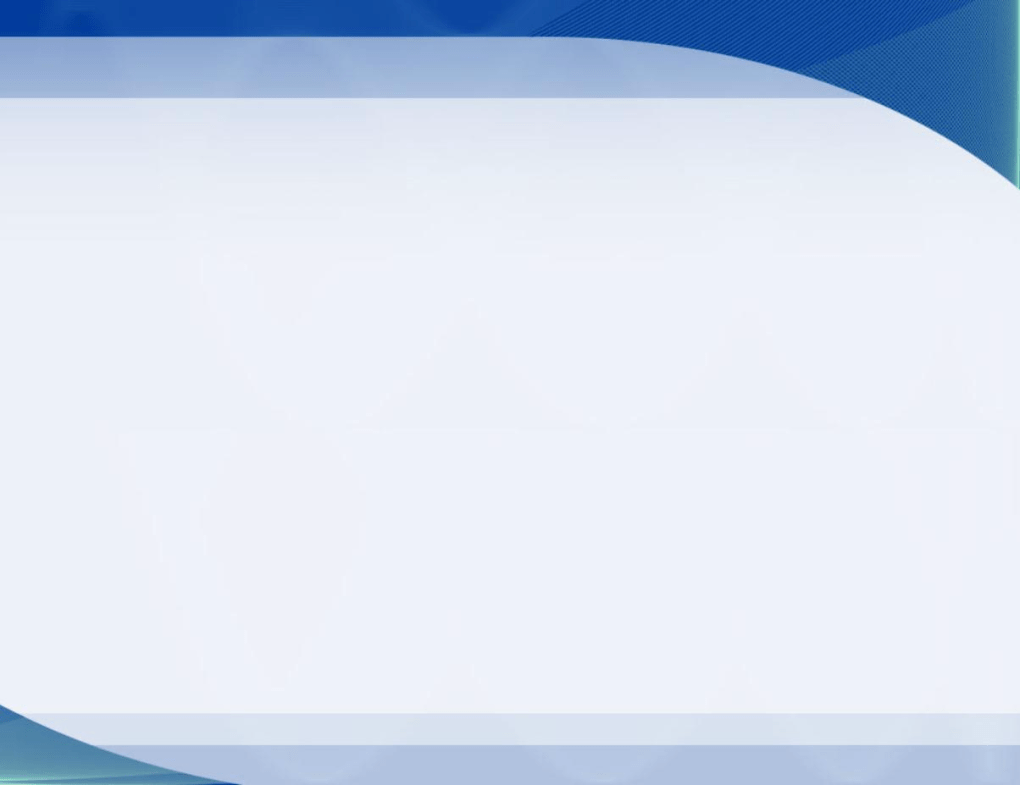 НАШИ ДОСТИЖЕНИЯ
Всероссийский конкурс
 «Научный потенциал – XXI»
Касьяненко Полина - Диплом I степени
Кондратьев Алексей - Диплом I степени
Руководитель – Ельцова Ольга Игоревна
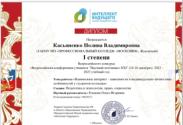 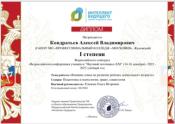 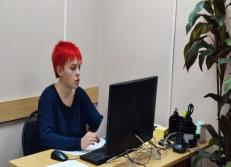 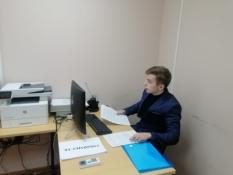 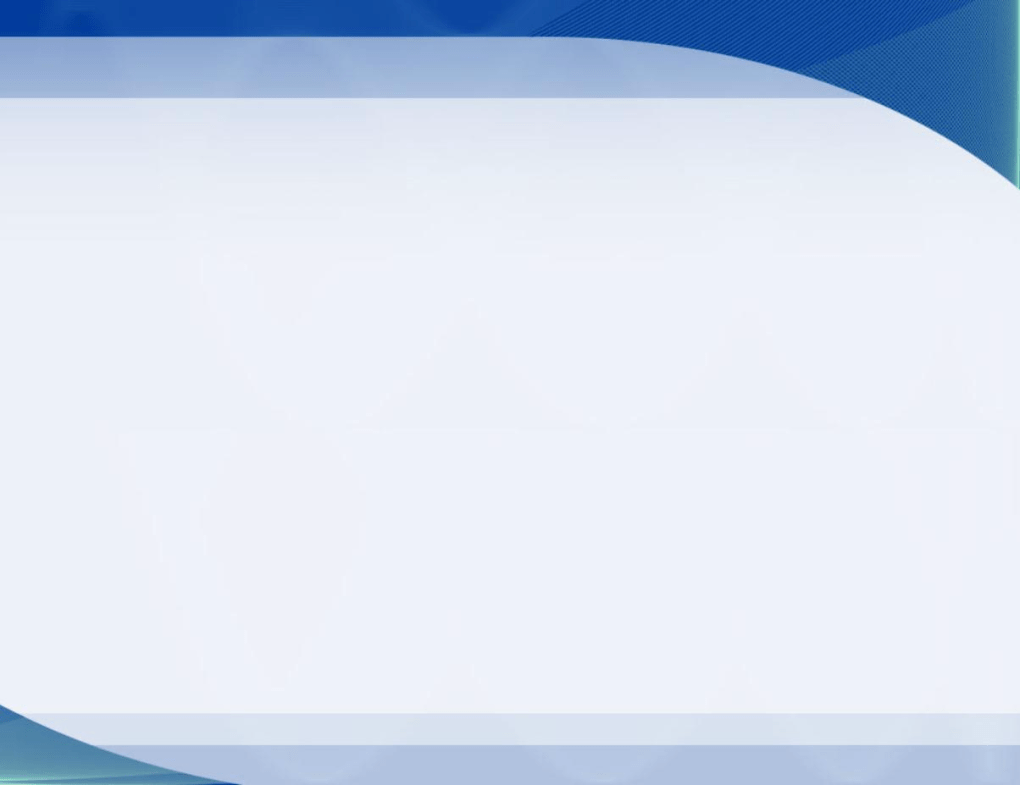 НАШИ ДОСТИЖЕНИЯ
Районный конкурс «А ну-ка, парни», посвященный 90-летию ГО и РСЧС России
Клуб «Спасатель» - I место
Руководитель – Симкина Татьяна Федоровна
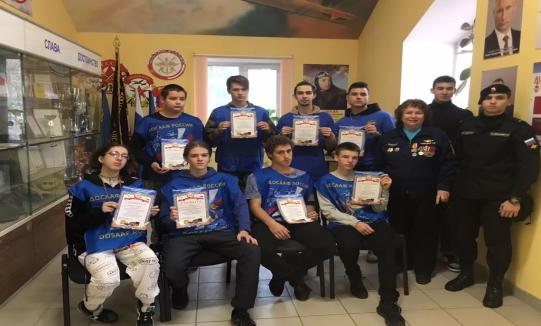 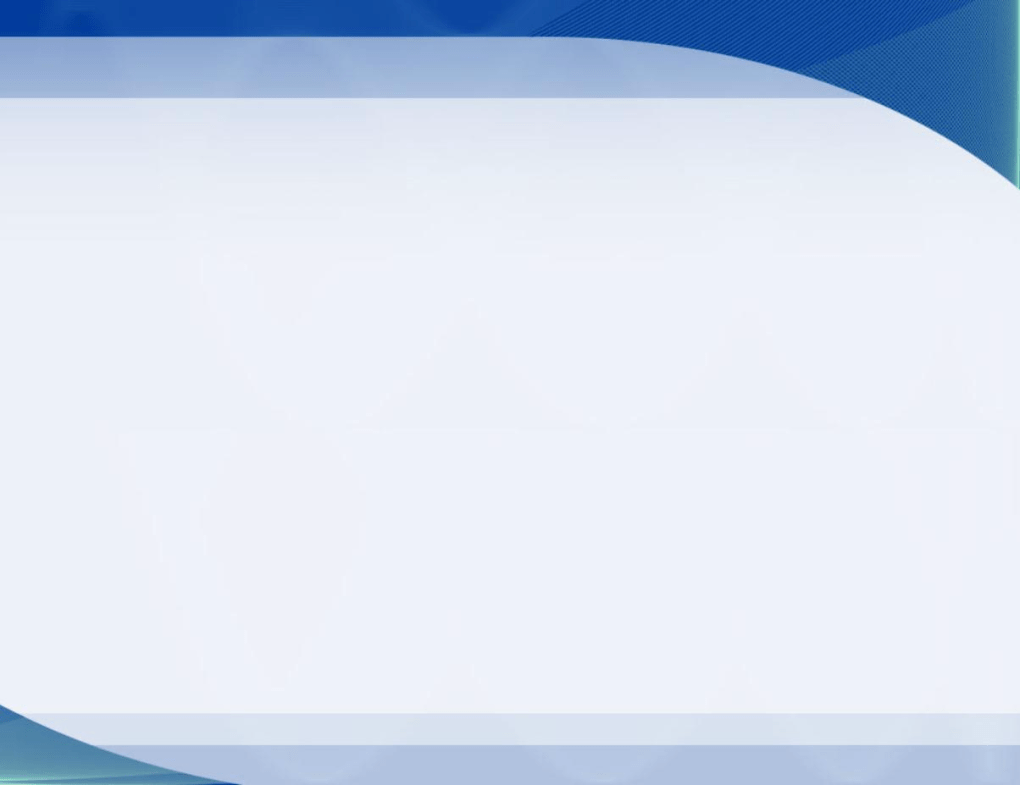 НАШИ ДОСТИЖЕНИЯ
Региональный фестиваль 
«Мир моих увлечений»
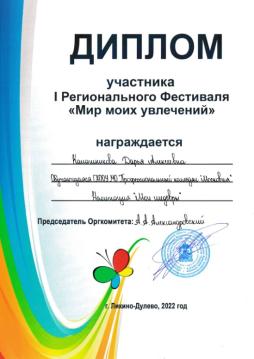 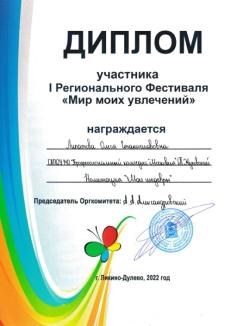 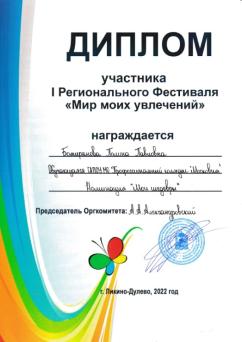 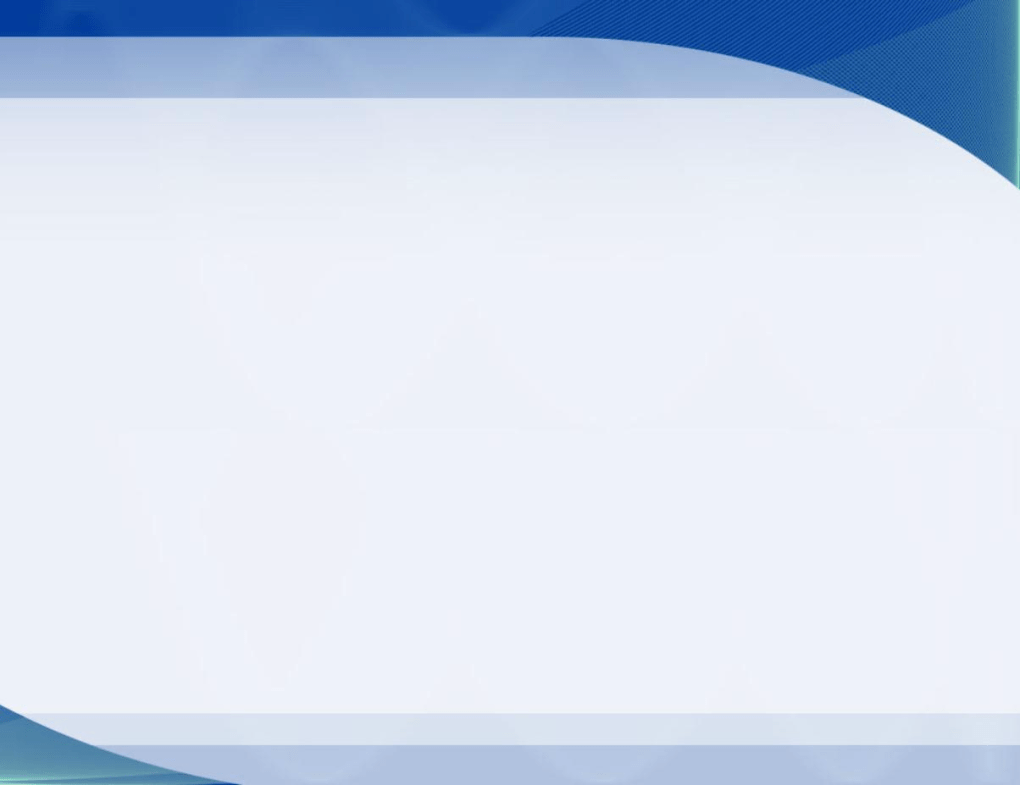 СПАСИБО ЗА ВНИМАНИЕ